STANDARD BIDDING DOCUMENTSProcurement of Goods  The World BankJanuary 2011 and Revised on Jul 2014
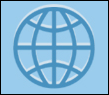 11/17/2015
Procurement Workshop APT MDP Hyderabad
1
STANDARD BIDDING DOCUMENTSPROCUREMENT OF GOODS
OBJECTIVE:
On completion of this module, participants will be able to:
prepare bidding documents (specifically BDS and SCC sections) for procurement of Project specific goods packages; and
evaluate bids.
11/17/2015
Procurement Workshop APT MDP Hyderabad
2
Procurement of Goods
Procurement Methods
International Competitive Bidding (ICB)
Limited International Bidding (LIB)
National Competitive Bidding (NCB)
Shopping
Direct Contracting
Framework Agreement
Community Based Procurement
National Competitive Bidding [NCB]
NCB also known as Open Tender is the competitive bidding procedure normally used for public procurement of goods  in the country

Competitive bidding advertised nationally for procuring Goods 
Currency specified is Indian Rupees for bidding, as well as for payment.  Foreign bidders not precluded from participation, but paid only in Indian Rupees.  

Domestic preference not applicable
4
NCB Conditions
Use of Standard Bidding Document agreed with GoI- Bank Task Force
Publication of IFB in newspapers of wide circulation (usually one English + one Hindi)
Bidding period minimum 4 weeks from start of sale of bidding documents
No special preference will be accorded to any bidder either for price or for other terms and conditions
Extension of bid validity allowed only with the prior concurrence of the World Bank for prior review cases
Re-bidding only with prior concurrence of the World Bank for prior review cases
Rate contracts by DGS&D not be acceptable as a substitute for NCB procedures. 
Two or three envelope system will not be used.
World Bank’s right to audit accounts and records of bidders, suppliers and contractors will be included in the bidding documents
No Negotiations allowed
SHOPPING
Shopping is the simple and rapid Procurement method based on comparing at least 3 price quotations obtained from proven suppliers
Shopping is used for procuring small amounts of off-the Shelf goods or Standard Specification Commodities
Shopping shall not be used to by-pass more competitive methods or split large procurement into smaller ones to escape higher order procurement methods
Requests for quotations shall indicate description & quantity of goods or specifications of works, as well as delivery/completion) requirements.
If the Borrower is unable to obtain at least three quotations, it shall provide the Bank with the reasons and justification 
Evaluation of quotations shall follow the same principles as of open bidding.
Rate Contracts of Directorate General of Supplies and Disposals (DGS&D) are acceptable as alternate to National Shopping.
Rate Contracts of State Governments are not acceptable, but they can be considered as one quotation and compared with those obtained from other suppliers.E-5.doc
DIRECT CONTRACTING [DC]
Extension of existing contract
Standardization
Proprietary items
Process design requires critical items from specific supplier as condition of contractor providing performance guarantee
In exceptional cases such as response to natural disaster
Award to be published in UNDB online/web
7
Framework Agreement
Provisions in Bank Guidelines (2011)
Permitted as an alternative to the Shopping and NCB methods for standardized goods, simple non-consulting services and small value contracts for works under emergency operations. 
Need for FA and procedure for setting-up to be agreed with the Bank.
Prices may either be pre-agreed, or determined at the call-off stage through competition or a process allowing their revision without further competition. 
Shall not restrict foreign competition, and should be limited to a maximum duration of 3 years. 
Shall follow all guiding principles and procedures of NCB such as procedures for advertisement, fair and open competition, an effective and independent protest mechanism, and transparent bid evaluation and selection criteria.
Community Based Procurement
CBP rests on the premise that control of decisions and resources are given to community. It aims to empower beneficiary communities  and flexible and simplified procedures proposed with the anticipation of effective participation.
In Community Driven Development (CDD) projects, community participation in procurement is observed in four ways:
Family Based Private Asset Generating Procurement undertaken by SHGs
 Village Organization Based Force Account Type Procurement as observed in case of GP Beneficiary Groups, Water Users Associations, Village Development Funds, etc.; 
NGO Based Procurement Service Agency (PSA) Type Procurement for CDD Implementation; and 
Third Party Contracted Procurement which is monitored for progress and quality deliverables by the community.
Methods suggested for Community Based Procurement
Shopping
Local Bidding- (unlike NCB-local media for adverts and simplified documentation)
Force Account by Community Organization
Common Issues in Goods
Delays in delivery
Poor quality of Goods or lesser quantity delivered
Delays in issuing Project Authority Certificate
Delays in release of payment resulting in interest claim
Delivery period extension without Performance Bank Guarantee validity extension
Modifications of contract terms/specifications after award of the contract without recording reasons  
Non imposition of Liquidated Damages for delays in supplies without proper justification 
Delay in lodging claim for insurance
Consignees refusing to accept the delivery
INTERNATIONAL COMPETITIVE BIDDING
11
SBD - SUMMARY
PART 1 – BIDDING PROCEDURES
Section I. Instructions to Bidders (ITB)
This Section provides information to help Bidders prepare their bids.  Information is also provided on the submission, opening, and evaluation of bids and on the award of Contracts.  Section I contains provisions that are to be used without modification.
Section II. Bidding Data Sheet (BDS)
This Section includes provisions that are specific to each procurement and that supplement Section I, Instructions to Bidders.  
Section III. Evaluation and Qualification Criteria
This Section specifies the criteria to be used to determine the lowest evaluated bid, and the Bidder’s qualification requirements to perform the contract.
Section IV. Bidding Forms
This Section includes the forms for the Bid Submission, Price Schedules, Bid Security, and the Manufacturer’s Authorization to be submitted with the Bid.
11/17/2015
Procurement Workshop APT MDP Hyderabad
12
SBD - SUMMARY
Section V. Eligible Countries
This Section contains information regarding eligible countries.
PART 2 – SUPPLY REQUIREMENTS
Section VI. Schedule of Requirements
This Section includes the List of Goods and Related Services, the Delivery and Completion Schedules, the Technical Specifications and the Drawings that describe the Goods and Related Services to be procured.
PART 3 – CONTRACT
Section VII. General Conditions of Contract (GCC)
This Section includes the general clauses to be applied in all contracts.  The text of the clauses in this Section shall not be modified.  
Section VIII. Special Conditions of Contract (SCC)
This Section includes clauses specific to each contract that modify or supplement Section VII, General Conditions of Contract.
11/17/2015
Procurement Workshop APT MDP Hyderabad
13
SBD - SUMMARY
PART 3 – CONTRACT – continued
Section IX: Contract Forms
This Section includes the form for the Agreement, which, once completed, incorporates corrections or modifications to the accepted bid that are permitted under the Instructions to Bidders, the General Conditions of Contract, and the Special Conditions of Contract.
The forms for Performance Security and Advance Payment Security, when required, shall only be completed by the successful Bidder after contract award. 
Attachment: Invitation for Bids 
An “Invitation for Bids” form is provided at the end of the Bidding Documents for information.
11/17/2015
Procurement Workshop APT MDP Hyderabad
14
SECTION I. INSTRUCTIONS TO BIDDERS (ITB)
Sub sections of ITB

A.	General
B.	Contents of Bidding Documents
C.	Preparation of Bids
D.	Submission and Opening of Bids
E.	Evaluation and Comparison of Bids
F.	Award of Contract
11/17/2015
Procurement Workshop APT MDP Hyderabad
15
SECTION I. INSTRUCTIONS TO BIDDERS (ITB)
A. 	General	
Scope of Bid
1.1	The Purchaser indicated in the Bidding Data Sheet (BDS), issues these Bidding Documents for supply of Goods and Related Services as specified in Section VI, Schedule of Requirements. The name and identification number of this International Competitive Bidding (ICB) procurement are specified in the BDS. The name, identification, and number of lots of are provided in the BDS.
Source of Funds	
	The Borrower or Recipient (hereinafter called “Borrower”) specified in the BDS has applied for or received financing …………………….toward the cost of the project named in the BDS.  The Borrower intends to apply a portion of the funds to eligible payments under the contract for which these Bidding Documents are issued.
11/17/2015
Procurement Workshop APT MDP Hyderabad
16
SECTION I. INSTRUCTIONS TO BIDDERS (ITB)
Fraud and Corruption	  (Link to ITB clause 3)
Eligible Bidders 	                (Link to ITB clause 4)
Eligible Goods and Related Services
5.1 	All the Goods and Related Services to be supplied under the Contract and financed by the Bank may have their origin in any country in accordance with Section V, Eligible Countries.
5.2 	For purposes of this Clause, the term “goods” includes commodities, raw material, machinery, equipment, and industrial plants; and “related services” includes services such as insurance, installation, training, and initial maintenance.
5.3 The term “origin” means the country where the goods have been mined, grown, cultivated, produced, manufactured or processed.
Sections of Bidding Documents
	These sections have been listed in the earlier slides titled ‘SBD – Summary’.
11/17/2015
Procurement Workshop APT MDP Hyderabad
17
[Speaker Notes: Eligible Bidders
4.1 	A Bidder, and all parties constituting the Bidder, may have the nationality of any country, subject to the restrictions specified in Section V, Eligible Countries.  A Bidder shall be deemed to have the nationality of a country if the Bidder is a citizen or is constituted, incorporated, or registered and operates in conformity with the provisions of the laws of that country.  This criterion shall also apply to the determination of the nationality of proposed subcontractors or suppliers for any part of the Contract including Related Services. 

4.2 	A Bidder shall not have a conflict of interest.  All bidders found to have conflict of interest shall be disqualified.  Bidders may be considered to have a conflict of interest with one or more parties in this bidding process, if they: 
(a) are or have been associated in the past, with a firm or any of its affiliates which have been engaged by the Purchaser to provide consulting services for the preparation of the design, specifications, and other documents to be used for the procurement of the goods to be purchased under these Bidding Documents ; or 
(b)	submit more than one bid in this bidding process, except for alternative offers permitted under ITB Clause 13.  However, this does not limit the participation of subcontractors in more than one bid; 

4.3-4.4 	A firm that has been sanctioned by the Bank in accordance with the above ITB Clause 3.1 (d), or in accordance with the Bank’s Guidelines on Preventing and Combating Fraud and Corruption in Projects Financed by IBRD Loans and IDA Credits and Grants, shall be ineligible to be awarded a Bank-financed contract, or benefit from a Bank-financed contract, financially or otherwise, during such period of time as the Bank shall determine. The list of debarred firms is available at the electronic address specified in the BDS.

4.5	Government-owned enterprises in the Borrower’s Country shall be eligible only if they can establish that they (i) are legally and financially autonomous, (ii) operate under commercial law, and (iii) are not a dependent agency of the Purchaser.
4.6	Bidders shall provide such evidence of their continued eligibility satisfactory to the Purchaser, as the Purchaser shall reasonably request.

Eligible Goods and Related Services
5.1 All the Goods and Related Services to be supplied under the Contract and financed by the Bank may have their origin in any country in accordance with Section V, Eligible Countries.

5.2 For purposes of this Clause, the term “goods” includes commodities, raw material, machinery, equipment, and industrial plants; and “related services” includes services such as insurance, installation, training, and initial maintenance.

5.3 The term “origin” means the country where the goods have been mined, grown, cultivated, produced, manufactured or processed; or, through manufacture, processing, or assembly, another commercially recognized article results that differs substantially in its basic characteristics from its components.

Sections of Bidding Documents
 6.1 The Bidding Documents consist of Parts 1, 2, and 3, which include all the Sections indicated below, and should be read in conjunction with any Addendum issued in accordance with ITB Clause 8.
PART 1    Bidding Procedures
Section I. Instructions to Bidders (ITB)
Section II. Bidding Data Sheet (BDS)
Section III. Evaluation and Qualification Criteria
Section IV. Bidding Forms
Section V. Eligible Countries
 
PART 2   Supply Requirements
Section VI. Schedule of Requirements
PART 3   Contract
Section VII. General Conditions of Contract (GCC)
Section VIII. Special Conditions of Contract (SCC)
Section IX. Contract Forms 

6.2 The Invitation for Bids issued by the Purchaser is not part of the Bidding Documents.
6.3 The Purchaser is not responsible for the completeness of the Bidding Documents and their addendum, if they were not obtained directly from the Purchaser.
6.4 The Bidder is expected to examine all instructions, forms, terms, and specifications in the Bidding Documents.  Failure to furnish all information or documentation required by the Bidding Documents may result in the rejection of the bid.]
SECTION I. INSTRUCTIONS TO BIDDERS (ITB)
Clarification of Bidding Documents
7.1 	A prospective Bidder requiring any clarification of the Bidding Documents shall contact the Purchaser in writing at the Purchaser’s address specified in the BDS.  The Purchaser will respond in writing to any request for clarification, provided that such request is received no later than twenty-one (21) days prior to the deadline for submission of bids.  The Purchaser shall forward copies of its response to all those who have acquired the Bidding Documents, including a description of the inquiry but without identifying its source.  Should the Purchaser deem it necessary to amend the Bidding Documents as a result of a clarification, it shall do so following the procedure under ITB Clause 8 and ITB Sub-Clause 24.2.
Amendment of Bidding Documents
8.1 	At any time prior to the deadline for submission of bids, the Purchaser may amend the Bidding Documents by issuing addendum.
8.2 	Any addendum issued shall be part of the Bidding Documents and shall be communicated in writing to all who have obtained the Bidding Documents directly from the Purchaser.
11/17/2015
Procurement Workshop APT MDP Hyderabad
18
[Speaker Notes: Clarification of Bidding Documents
7.1        A prospective Bidder requiring any clarification of the Bidding Documents shall contact the Purchaser in writing at the Purchaser’s address specified in the BDS.  The Purchaser will respond in writing to any request for clarification, provided that such request is received no later than twenty-one (21) days prior to the deadline for submission of bids.  The Purchaser shall forward copies of its response to all those who have acquired the Bidding Documents directly from it, including a description of the inquiry but without identifying its source.  Should the Purchaser deem it necessary to amend the Bidding Documents as a result of a clarification, it shall do so following the procedure under ITB Clause 8 and ITB Sub-Clause 24.2. 

Amendment of Bidding Documents
8.1 At any time prior to the deadline for submission of bids, the Purchaser may amend the Bidding Documents by issuing addendum.
8.2 Any addendum issued shall be part of the Bidding Documents and shall be communicated in writing to all who have obtained the Bidding Documents directly from the Purchaser.
8.3 To give prospective Bidders reasonable time in which to take an addendum into account in preparing their bids, the Purchaser may, at its discretion, extend the deadline for the submission of bids, pursuant to ITB Sub-Clause 24.2]
SECTION I. INSTRUCTIONS TO BIDDERS (ITB)
8.3 	To give prospective Bidders reasonable time in which to take an addendum into account in preparing their bids, the Purchaser may, at its discretion, extend the deadline for the submission of bids, pursuant to ITB Sub-Clause 24.2
C. 	Preparation of Bids	
Cost of Bidding
Bidder shall bear all costs associated with the preparation and submission of its bid.
Language of Bid	
	The Bid shall be written in the language specified in the BDS.
Documents Comprising the Bid
11.1    The Bid shall comprise the following:
Bid Submission Form and the applicable Price Schedules;
Bid Security or Bid-Securing Declaration, if required;
written confirmation authorizing the signatory of the Bid to commit the Bidder;
11/17/2015
Procurement Workshop APT MDP Hyderabad
19
[Speaker Notes: Documents Comprising the Bid
11.1 The Bid shall comprise the following:

Bid Submission Form and the applicable Price Schedules, in accordance with ITB Clauses 12, 14, and 15;
Bid Security or Bid-Securing Declaration, in accordance with ITB Clause 21, if required;
written confirmation authorizing the signatory of the Bid to commit the Bidder, in accordance with ITB Clause 22;
documentary evidence in accordance with ITB Clause 16 establishing the Bidder’s eligibility to bid;
documentary evidence in accordance with ITB Clause 17, that the Goods and Related Services to be supplied by the Bidder are of eligible origin;
documentary evidence in accordance with ITB Clauses 18 and 30, that the Goods and Related Services conform to the Bidding Documents;
documentary evidence in accordance with ITB Clause 19 establishing the Bidder’s qualifications to perform the contract if its bid is accepted; and 
any other document required in the BDS.]
SECTION I. INSTRUCTIONS TO BIDDERS (ITB)
11.1 	Documents Comprising the Bid – continued
documentary evidence establishing the Bidder’s eligibility to bid; 
documentary evidence that the Goods and Related Services to be supplied by the Bidder are of eligible origin; 
documentary evidence in accordance that the Goods and Related Services conform to the Bidding Documents; 
documentary evidence establishing the Bidder’s qualifications to perform the contract if its bid is accepted;  and 
any other document required in the BDS.
11/17/2015
Procurement Workshop APT MDP Hyderabad
20
[Speaker Notes: Documents Comprising the Bid
11.1 The Bid shall comprise the following:

Bid Submission Form and the applicable Price Schedules, in accordance with ITB Clauses 12, 14, and 15;
Bid Security or Bid-Securing Declaration, in accordance with ITB Clause 21, if required;
written confirmation authorizing the signatory of the Bid to commit the Bidder, in accordance with ITB Clause 22;
documentary evidence in accordance with ITB Clause 16 establishing the Bidder’s eligibility to bid;
documentary evidence in accordance with ITB Clause 17, that the Goods and Related Services to be supplied by the Bidder are of eligible origin;
documentary evidence in accordance with ITB Clauses 18 and 30, that the Goods and Related Services conform to the Bidding Documents;
documentary evidence in accordance with ITB Clause 19 establishing the Bidder’s qualifications to perform the contract if its bid is accepted; and 
any other document required in the BDS.]
SECTION I. INSTRUCTIONS TO BIDDERS (ITB)
Bid Submission Form and Price Schedules
The Bidder shall submit the Bid Submission Form using the form furnished in Section IV, Bidding Forms, without any alterations.
Alternative Bids
Unless otherwise specified in the BDS, alternative bids shall not be considered. 	
Bid Prices and Discounts     Links to  Clause 14 + INCOTERMS 
Currencies of Bid	 
15.1 	The Bidder shall quote in the currency of the Purchaser’s Country the portion of the bid price that corresponds to expenditures incurred in the currency of the Purchaser’s country, unless otherwise specified in the BDS. (Local Currency)
15.2 	The Bidder may express the bid price in the currency of any country in accordance with Section V, Eligible countries.  If the Bidder wishes to be paid in a combination of amounts in different currencies, it may quote its price accordingly but shall use no more than THREE CURRENCIES in addition to the currency of the Purchaser’s Country.
11/17/2015
Procurement Workshop APT MDP Hyderabad
21
SECTION I. INSTRUCTIONS TO BIDDERS (ITB)
Documents Establishing the Eligibility of the Bidder
For this purpose, Bidders shall complete the Bid Submission Form – to confirm nationality from eligible countries. 
Documents Establishing the Eligibility of the Goods and Related Services
For this purpose, bidders shall complete the country of origin declarations in the Price Schedule Forms.
Documents Establishing the Conformity of the Goods and Related Services	
Bidder shall furnish documentary evidence that the Goods conform to technical specifications and standards specified in Schedule of Requirements.
11/17/2015
Procurement Workshop APT MDP Hyderabad
22
[Speaker Notes: Documents Establishing the Eligibility of the Bidder
16.1 To establish their eligibility in accordance with ITB Clause 4, Bidders shall complete the Bid Submission Form, included in Section IV, Bidding Forms.

Documents Establishing the Eligibility of the Goods and Related Services
17.1 To establish the eligibility of the Goods and Related Services in accordance with ITB Clause 5, Bidders shall complete the country of origin declarations in the Price Schedule Forms, included in Section IV, Bidding Forms.]
SECTION I. INSTRUCTIONS TO BIDDERS (ITB)
18.	continued
Documentary evidence may be in the form of literature/drawings and item by item description of the essential technical and performance characteristics of the Goods and Related Services; if applicable, to submit a statement of deviations and exceptions to the provisions of the Schedule of Requirements.
Bidder shall also furnish a list of spare parts including available sources and current prices.
Documents Establishing the Qualifications of the Bid
If the bidder does not manufacture the Goods it shall submit the Manufacturer’s Authorization.
In case of a Bidder not doing business within the Purchaser’s Country, the Bidder will be represented by an Agent to carry out the Supplier’s maintenance, repair and spare parts-stocking obligations.
11/17/2015
Procurement Workshop APT MDP Hyderabad
23
[Speaker Notes: Documents Establishing the Conformity of the Goods and Related Services
18.1 To establish the conformity of the Goods and Related Services to the Bidding Documents, the Bidder shall furnish as part of its Bid the documentary evidence that the Goods conform to the technical specifications and standards specified in Section VI, Schedule of Requirements.
18.2 The documentary evidence may be in the form of literature, drawings or data, and shall consist of a detailed item by item description of the essential technical and performance characteristics of the Goods and Related Services, demonstrating substantial responsiveness of the Goods and Related Services to the technical specification, and if applicable, a statement of deviations and exceptions to the provisions of the Schedule of Requirements.
18.3 The Bidder shall also furnish a list giving full particulars, including available sources and current prices of spare parts, special tools, etc., necessary for the proper and continuing functioning of the Goods during the period specified in the BDS following commencement of the use of the goods by the Purchaser.
18.4 Standards for workmanship, process, material, and equipment, as well as references to brand names or catalogue numbers specified by the Purchaser in the Schedule of Requirements, are intended to be descriptive only and not restrictive.  The Bidder may offer other standards of quality, brand names, and/or catalogue numbers, provided that it demonstrates, to the Purchaser’s satisfaction, that the substitutions ensure substantial equivalence or are superior to those specified in the Schedule of Requirements.]
SECTION I. INSTRUCTIONS TO BIDDERS (ITB)
19.	Documents Establishing the Qualifications of the Bid - continued
Bidder should provide documentary evidence to establish that it meets each of the qualification criterion specified in Section III, Evaluation and Qualification Criteria. 
Period of Validity of Bids
20.1 	Bids shall remain valid for the period specified in the BDS. A bid valid for a shorter period shall be rejected by the Purchaser as non responsive.
20.2	In exceptional circumstances, prior to the expiration of the bid validity period, the Purchaser may request bidders to extend the period of validity of their bids. If a Bid Security is requested, it shall also be extended for a corresponding period. A Bidder may refuse the request without forfeiting its Bid Security. A Bidder granting the request shall not be required or permitted to modify its bid, except as provided in ITB Sub-Clause 20.3.
20.3 	In the case of fixed price contracts, if the award is delayed by a period exceeding 56 days beyond the expiry of the initial bid validity, the Contract price shall be adjusted as specified in the request for extension. Bid evaluation shall be based on the Bid Price without taking into consideration the above correction.
11/17/2015
Procurement Workshop APT MDP Hyderabad
24
[Speaker Notes: Documents Establishing the Qualifications of the Bidder
19.1 The documentary evidence of the Bidder’s qualifications to perform the contract if its bid is accepted shall establish to the Purchaser’s satisfaction: 
that, if required in the BDS, a Bidder that does not manufacture or produce the Goods it offers to supply shall submit the Manufacturer’s Authorization using the form included in Section IV, Bidding Forms to demonstrate that it has been duly authorized by the manufacturer or producer of the Goods to supply these Goods in the Purchaser’s Country; 
that, if required in the BDS, in case of a Bidder not doing business within the Purchaser’s Country, the Bidder is or will be (if awarded the contract) represented by an Agent in the country equipped and able to carry out the Supplier’s maintenance, repair and spare parts-stocking obligations prescribed in the Conditions of Contract and/or Technical Specifications; and 
that the Bidder meets each of the qualification criterion specified in Section III, Evaluation and Qualification Criteria.]
SECTION I. INSTRUCTIONS TO BIDDERS (ITB)
21. 	Bid Security and Bid-Securing Declaration (Link clause 21)
Format and Signing of Bid
Bidder shall prepare one original and specified number of copies of the bid; (number specified in the BDS) 
Bid shall be signed by a person duly authorized to sign on behalf of the Bidder.
D.	Submission and Opening of Bids
Submission, Sealing and Marking of Bids
Bidders shall submit bids by mail or by hand; and enclose the original and each copy of the Bid in separate sealed envelopes.
When so specified in the BDS, bidders shall submit their bids electronically, and follow the specified procedure. 
Inner and outer envelopes shall bear the name and address of the Bidder; be addressed to the Purchaser; bear the specific identification of the bidding process; bear a warning not to open before the time and date for bid opening.
11/17/2015
Procurement Workshop APT MDP Hyderabad
25
[Speaker Notes: Bid Security

21.1 The Bidder shall furnish as part of its bid, a Bid Security or a Bid-Securing Declaration, if required, as specified in the BDS.
21.2 The Bid Security shall be in the amount specified in the BDS and denominated in the currency of the Purchaser’s Country or a freely convertible currency, and shall:
at the bidder’s option, be in the form of either a letter of credit, or a bank guarantee from a banking institution, or a bond issued by a surety;
be issued by a reputable institution selected by the bidder and located in any eligible country. If the institution issuing the bond is located outside the Purchaser’s Country, it shall have a correspondent financial institution located in the Purchaser’s Country to make it enforceable. 
be substantially in accordance with one of the forms of Bid Security  included in Section IV, Bidding Forms, or other form approved by the  Purchaser prior to bid submission;
be payable promptly upon written demand by the Purchaser in case the conditions listed in ITB Clause 21.5 are invoked;
be submitted in its original form; copies will not be accepted;
remain valid for a period of 28 days beyond the  validity period of the bids, as extended, if applicable, in accordance with ITB Clause 20.2;  

21.3 If a Bid Security or a Bid- Securing Declaration is required in accordance with ITB Sub-Clause 21.1, any bid not accompanied by a substantially responsive Bid Security or Bid Securing Declaration in accordance with ITB Sub-Clause 21.1, shall be rejected by the Purchaser as non-responsive.
21.4 The Bid Security of unsuccessful Bidders shall be returned as promptly as possible upon the successful Bidder’s furnishing of the Performance Security pursuant to ITB Clause 44.
21.5 The Bid Security may be forfeited or the Bid Securing Declaration executed:
if a Bidder withdraws its bid during the period of bid validity specified by the Bidder on the Bid Submission Form, except as provided in ITB Sub-Clause 20.2; or 
if the successful Bidder fails to:
sign the Contract in accordance with ITB Clause 43; 
furnish a Performance Security in accordance with ITB Clause 44.

21.6 The Bid Security or Bid- Securing Declaration of a JV must be in the name of the JV that submits the bid. If the JV has not been legally constituted at the time of bidding, the Bid Security or Bid-Securing Declaration shall be in the names of all future partners as named in the letter of intent mentioned in Section IV “Bidding Forms,” Bidder Information Form Item 7.
21.7 If a bid security is not required in the BDS, and
if a Bidder withdraws its bid during the period of bid validity specified by the Bidder on the Letter of Bid Form, except as provided in ITB 20.2, or 
if the successful Bidder fails to: sign the Contract in accordance with ITB 43; or furnish a performance security in accordance with ITB 44;
the Borrower may, if provided for in the BDS, declare the Bidder disqualified to be awarded a contract by the Purchaser for a period of time as stated in the BDS.]
SECTION I. INSTRUCTIONS TO BIDDERS (ITB)
Deadline for Submission of Bids
24.1	Bids must be received by the Purchaser at the address and no later than the date and time specified in the BDS.
24.2 	The Purchaser may, at its discretion, extend the deadline for the submission of bids by amending the Bidding Documents in accordance with ITB Clause 8, in which case all rights and obligations of the Purchaser and Bidders previously subject to the deadline shall thereafter be subject to the deadline as extended.
Late Bids
The Purchaser shall not consider any late bid; it will be returned unopened to the Bidder.
11/17/2015
Procurement Workshop APT MDP Hyderabad
26
SECTION I. INSTRUCTIONS TO BIDDERS (ITB)
Withdrawal,  Substitution, and Modification of Bids
A Bidder may withdraw, substitute, or modify its Bid after it has been submitted by sending a written notice in accordance with ITB Clause 23, duly signed by an authorized representative, and shall include a copy of the authorization (the power of attorney). The corresponding substitution or modification of the bid must accompany the respective written notice.  All notices must be:
(a)	submitted in accordance with ITB Clauses 22 and 23, and in addition, the respective envelopes shall be clearly marked “Withdrawal,” “Substitution,” or “Modification;” and
(b) 	received by the Purchaser prior to the deadline prescribed for submission of bids.
Bids requested to be withdrawn shall be returned unopened to the Bidders.
No bid may be withdrawn, substituted, or modified in the interval between the deadline for submission of bids and the expiration of the period of bid validity.
11/17/2015
Procurement Workshop APT MDP Hyderabad
27
SECTION I. INSTRUCTIONS TO BIDDERS (ITB)
27. 	Bid Opening
27.1 	The Purchaser shall conduct the bid opening in public at the address, date and time specified in the BDS.  Any specific electronic bid opening procedures required if electronic bidding is permitted in accordance with ITB Sub-Clause 23.1, shall be as specified in the BDS. 
27.2	First, envelopes marked “Withdrawal” shall be opened and read out and the envelope with the corresponding bid shall not be opened, but returned to the Bidder. If the withdrawal envelope does not contain a copy of the “power of attorney” confirming the signature as a person duly authorized to sign on behalf of the Bidder, the corresponding bid will be opened.  No bid withdrawal shall be permitted unless the corresponding withdrawal notice contains a valid authorization to request the withdrawal and is read out at bid opening.  Next, envelopes marked “Substitution” shall be opened and read out and exchanged with the corresponding Bid being substituted, and the substituted Bid shall not be opened, but returned to the Bidder. No Bid substitution shall be permitted unless the corresponding substitution notice contains a valid authorization to request the substitution and is read out at bid opening.
11/17/2015
Procurement Workshop APT MDP Hyderabad
28
SECTION I. INSTRUCTIONS TO BIDDERS (ITB)
Bid Opening
	27.2 –  continued
	Envelopes marked “Modification” shall be opened and read out with the corresponding Bid. No Bid modification shall be permitted unless the corresponding modification notice contains a valid authorization to request the modification and is read out at Bid opening. Only envelopes that are opened and read out at Bid opening shall be considered further.
27.3 	All other envelopes shall be opened one at a time, reading out: the name of the Bidder and whether there is a modification; the Bid Prices, including any discounts and alternative offers; the presence of a Bid Security or Bid-Securing Declaration, if required; and any other details as the Purchaser may consider appropriate.  Only discounts and alternative offers read out at Bid opening shall be considered for evaluation.  No Bid shall be rejected at Bid opening except for late bids, in accordance with ITB Sub-Clause 25.1.
27.4 	The Purchaser shall prepare a record of the Bid opening that shall include, as a minimum: the name of the Bidder and whether there is a withdrawal, substitution, or modification; the Bid Price, per lot if applicable, including any discounts, and alternative offers if they were permitted; and the presence or absence of a Bid Security or Bid-Securing Declaration, if one was required.
11/17/2015
Procurement Workshop APT MDP Hyderabad
29
SECTION I. INSTRUCTIONS TO BIDDERS (ITB)
27.4 - continued
	The Bidders’ representatives who are present shall be requested to sign the attendance sheet.  A copy of the record shall be distributed to all Bidders who submitted bids in time, and posted online when electronic bidding is permitted.
E.	Evaluation and Comparison of Bids
Confidentiality
28.1 Information relating to the examination, evaluation, comparison, and post-qualification of bids, and recommendation of contract award, shall not be disclosed to bidders or any other persons not officially concerned with such process until publication of the Contract Award.
28.2 Any effort by a Bidder to influence the Purchaser in the examination, evaluation, comparison, and post-qualification of the bids or contract award decisions may result in the rejection of its Bid.
28.3 Notwithstanding ITB Sub-Clause 28.2, from the time of bid opening to the time of Contract Award, if any Bidder wishes to contact the Purchaser on any matter related to the bidding process, it should do so in writing.
11/17/2015
Procurement Workshop APT MDP Hyderabad
30
SECTION I. INSTRUCTIONS TO BIDDERS (ITB)
Clarification of Bids
29.1 	To assist in the examination, evaluation, comparison and post-qualification of the bids, the Purchaser may, at its discretion, ask any Bidder for a clarification of its Bid.  Any clarification submitted by a Bidder in respect to its Bid and that is not in response to a request by the Purchaser shall not be considered.  The Purchaser’s request for clarification and the response shall be in writing. No change in the prices or substance of the Bid shall be sought, offered, or permitted, except to confirm the correction of arithmetic errors discovered by the Purchaser in the Evaluation of the bids, in accordance with ITB Clause 31.
Responsiveness of Bids
30.1 	The Purchaser’s determination of a bid’s responsiveness is to be based on the contents of the bid itself. 
30.2 	A substantially responsive Bid is one that conforms to all the terms, conditions, and specifications of the Bidding Documents without material deviation, reservation, or omission.  A material deviation, reservation, or omission is one that:
11/17/2015
Procurement Workshop APT MDP Hyderabad
31
[Speaker Notes: Responsiveness of Bids 
30.1 The Purchaser’s determination of a bid’s responsiveness is to be based on the contents of the bid itself. 

30.2 A substantially responsive Bid is one that conforms to all the terms, conditions, and specifications of the Bidding Documents without material deviation, reservation, or omission.  A material deviation, reservation, or omission is one that:
 
affects in any substantial way the scope, quality, or performance of the Goods and Related Services specified in the Contract; or 
limits in any substantial way, inconsistent with the Bidding Documents, the Purchaser’s rights or the Bidder’s obligations under the Contract; or 
if rectified would unfairly affect the competitive position of other bidders presenting substantially responsive bids. 

30.3 If a bid is not substantially responsive to the Bidding Documents, it shall be rejected by the Purchaser and may not subsequently be made responsive by the Bidder by correction of the material deviation, reservation, or omission.]
SECTION I. INSTRUCTIONS TO BIDDERS (ITB)
Responsiveness of Bids
30.2 – A material deviation, reservation, or omission is one that: (continued) 
(a) 	affects in any substantial way the scope, quality, or performance of the Goods and Related Services specified in the Contract; or
(b) 	limits in any substantial way, inconsistent with the Bidding Documents, the Purchaser’s rights or the Bidder’s obligations under the Contract; or
(c) 	rectified would unfairly affect the competitive position of if other bidders presenting substantially responsive bids.
30.3	If a bid is not substantially responsive to the Bidding Documents, it shall be rejected by the Purchaser and may not subsequently be made responsive by the Bidder by correction of the material deviation, reservation, or omission.
11/17/2015
Procurement Workshop APT MDP Hyderabad
32
[Speaker Notes: Responsiveness of Bids 
30.1 The Purchaser’s determination of a bid’s responsiveness is to be based on the contents of the bid itself. 

30.2 A substantially responsive Bid is one that conforms to all the terms, conditions, and specifications of the Bidding Documents without material deviation, reservation, or omission.  A material deviation, reservation, or omission is one that:
 
affects in any substantial way the scope, quality, or performance of the Goods and Related Services specified in the Contract; or 
limits in any substantial way, inconsistent with the Bidding Documents, the Purchaser’s rights or the Bidder’s obligations under the Contract; or 
if rectified would unfairly affect the competitive position of other bidders presenting substantially responsive bids. 

30.3 If a bid is not substantially responsive to the Bidding Documents, it shall be rejected by the Purchaser and may not subsequently be made responsive by the Bidder by correction of the material deviation, reservation, or omission.]
SECTION I. INSTRUCTIONS TO BIDDERS (ITB)
Non-conformities, Errors, and Omissions
31.1  	Provided that a Bid is substantially responsive, the Purchaser may waive any non-conformities or omissions in the Bid that do not constitute a material deviation.
31.2 	Provided that a bid is substantially responsive, the Purchaser may request that the Bidder submit the necessary information or documentation, within a reasonable period of time, to rectify nonmaterial nonconformities or omissions in the bid related to documentation requirements.  Such omission shall not be related to any aspect of the price of the Bid.  Failure of the Bidder to comply with the request may result in the rejection of its Bid.
31.3 	Provided that the Bid is substantially responsive, the Purchaser shall correct arithmetical errors on the following basis:
(a) 	if there is a discrepancy between the unit price and the line item total that is obtained by multiplying the unit price by the quantity, the unit price shall prevail and the line item total shall be corrected, unless in the opinion of the Purchaser there is an obvious misplacement of the decimal point in the unit price, in which case the line item total as quoted shall govern and the unit price shall be corrected;
11/17/2015
Procurement Workshop APT MDP Hyderabad
33
SECTION I. INSTRUCTIONS TO BIDDERS (ITB)
31.3 – continued
(b) 	if there is an error in a total corresponding to the addition or subtraction of subtotals, the subtotals shall prevail and the total shall be corrected; and
(c) 	if there is a discrepancy between words and figures, the amount in words shall prevail, unless the amount expressed in words is related to an arithmetic error, in which case the amount in figures shall prevail subject to (a) and (b) above.
31.4	If the Bidder that submitted the lowest evaluated Bid does not accept the correction of errors, its Bid shall be rejected.
Preliminary Examination of Bids
32.1 The Purchaser shall examine the bids to confirm that all documents and technical documentation requested in ITB Clause 11 have been provided, and to determine the completeness of each document submitted.
32.2	The Purchaser shall confirm that the following documents and information have been provided in the Bid.  If any of these documents or information is missing, the offer shall be rejected.
11/17/2015
Procurement Workshop APT MDP Hyderabad
34
SECTION I. INSTRUCTIONS TO BIDDERS (ITB)
(a) 	 Bid Submission Form, in accordance with ITB Sub-Clause 12.1;
Price Schedules, in accordance with ITB Sub-Clause 12.2;
Bid Security or Bid Securing Declaration, in accordance with ITB Clause 21, if applicable. 
Examination of Terms and Conditions; Technical Evaluation
33.1 	The Purchaser shall examine the Bid to confirm that all terms and conditions specified in the GCC and the SCC have been accepted by the Bidder without any material deviation or reservation.
33.2 	The Purchaser shall evaluate the technical aspects of the Bid submitted in accordance with ITB Clause 18, to confirm that all requirements specified in Section VI, Schedule of Requirements of the Bidding Documents have been met without any material deviation or reservation.
33.3 	If, after the examination of the terms and conditions and the technical evaluation, the Purchaser determines that the Bid is not substantially responsive in accordance with ITB Clause 30, it shall reject the Bid.
11/17/2015
Procurement Workshop APT MDP Hyderabad
35
SECTION I. INSTRUCTIONS TO BIDDERS (ITB)
Conversion to Single Currency
34.1 	For evaluation and comparison purposes, the Purchaser shall convert all bid prices expressed in amounts in various currencies into an amount in a single currency specified in the BDS, using the selling exchange rates established by the source and on the date specified in the BDS.
Domestic Preference
35.1	Domestic preference shall not be a factor in bid evaluation, unless otherwise specified in the BDS. 
Evaluation of Bids
36.1	The Purchaser shall evaluate each bid that has been determined, up to this stage of the evaluation, to be substantially responsive.
36.2	To evaluate a Bid, the Purchaser shall only use all the factors, methodologies and criteria defined in ITB Clause 36.  No other criteria or methodology shall be permitted.
11/17/2015
Procurement Workshop APT MDP Hyderabad
36
SECTION I. INSTRUCTIONS TO BIDDERS (ITB)
36.3	To evaluate a Bid, the Purchaser shall consider the following:
evaluation will be done for Items or Lots, as specified in the BDS; and  the Bid Price as quoted in accordance with clause 14;
price adjustment for correction of arithmetic errors in accordance with ITB Sub-Clause 31.3;
price adjustment due to discounts offered in accordance with ITB Sub-Clause 14.4;
adjustments due to the application of the evaluation criteria specified in the BDS from amongst those set out in Section III, Evaluation and Qualification Criteria;
adjustments due to the application of a margin of preference, in accordance with ITB Clause 35 if applicable.
11/17/2015
Procurement Workshop APT MDP Hyderabad
37
SECTION I. INSTRUCTIONS TO BIDDERS (ITB)
36.4	The Purchaser’s evaluation of a bid will exclude and not take into account:
In the case of Goods manufactured in the Purchaser’s Country, sales and other similar taxes, which will be payable on the goods if a contract is awarded to the Bidder;
in the case of Goods manufactured outside the Purchaser’s Country, already imported or to be imported, customs duties and other import taxes levied on the imported Good, sales and other similar  taxes, which will be payable on the Goods if the contract is awarded to the Bidder;
any allowance for price adjustment during the period of execution of the contract, if provided in the bid.
11/17/2015
Procurement Workshop APT MDP Hyderabad
38
SECTION I. INSTRUCTIONS TO BIDDERS (ITB)
36.5	The Purchaser’s evaluation of a bid may require the consideration of other factors, in addition to the Bid Price quoted in accordance with ITB Clause 14.  These factors may be related to the characteristics, performance, and terms and conditions of purchase of the Goods and Related Services.  The effect of the factors selected, if any, shall be expressed in monetary terms to facilitate comparison of bids, unless otherwise specified in Section III, Evaluation and Qualification Criteria.  The factors, methodologies and criteria to be used shall be as specified in ITB 36.3 (d).
36.6 	If so specified in the BDS, these Bidding Documents shall allow Bidders to quote separate prices for one or more lots, and shall allow the Purchaser to award one or multiple lots to more than one Bidder. The methodology of evaluation to determine the lowest-evaluated lot combinations, is specified in Section III, Evaluation and Qualification Criteria.
11/17/2015
Procurement Workshop APT MDP Hyderabad
39
SECTION I. INSTRUCTIONS TO BIDDERS (ITB)
Comparison of Bids
All substantially responsive bids will be compared to determine the lowest-evaluated bid. 
Post-qualification of the Bidder
The Purchaser will determine whether the lowest evaluated bidder, that is substantially responsive, is qualified to perform the Contract satisfactorily. 
The documentary evidence of the Bidder’s qualifications will be examined to check compliance with the qualification criteria.
If the lowest evaluated bidder meets the qualification criteria, it will qualify for award of Contract.  A negative determination shall result in disqualification of the bid, and the Purchaser shall consider the next lowest evaluated bid to make a similar determination. 
Purchaser’s Right to Accept Any Bid, and to Reject Any or All Bids
The Purchaser reserves the right to accept or reject any bid.
11/17/2015
Procurement Workshop APT MDP Hyderabad
40
SECTION I. INSTRUCTIONS TO BIDDERS (ITB)
F.	Award of Contract
Award Criteria
Purchaser will award the Contract to the Bidder whose offer has been determined to be the lowest evaluated bid and is substantially responsive and meets the qualification requirements.
Purchaser’s Right to Vary Quantities at Time of Award
At the time of award of Contract, the Purchaser reserves the right to increase or decrease the quantity of Goods within the percentages specified in the BDS.
11/17/2015
Procurement Workshop APT MDP Hyderabad
41
SECTION I. INSTRUCTIONS TO BIDDERS (ITB)
Notification of Award
Purchaser shall notify acceptance of bid to the successful Bidder within bid validity. 
Notification of award shall constitute a binding Contract.
Publish in UNDB online details of bid acceptance.
An unsuccessful bidders may request Purchaser for a debriefing. Purchaser to respond promptly in writing. 
After the successful Bidder signs the Contract and furnishes performance security, Purchaser will promptly notify each unsuccessful Bidder and will discharge its bid security.
Signing of Contract
Purchaser shall send the successful Bidder the Contract Agreement complete with Special Conditions of Contract. 
Within 28 days of receipt, the successful Bidder shall sign and return the Agreement to the Purchaser.
11/17/2015
Procurement Workshop APT MDP Hyderabad
42
SECTION I. INSTRUCTIONS TO BIDDERS (ITB)
Performance Security
Within twenty eight (28) days of the receipt of notification of award from the Purchaser, the successful Bidder, if required, shall furnish the Performance Security. 
In case of failure of the successful Bidder to submit the Performance Security or sign the Contract, Purchaser will cancel the award and forfeit the Bid Security or execute the Bid-Securing Declaration.
In that event Purchaser may award the Contract to the next lowest evaluated Bidder, whose offer is substantially responsive and meets qualification requirements.
11/17/2015
Procurement Workshop APT MDP Hyderabad
43
SECTION II.  BIDDING DATA SHEET (BDS)
Various ITB clauses advise the bidder to refer to the BDS for further details. 
The Implementing Agency is, therefore, required to provide package specific data in this section (BDS) for the goods to be procured. 
Bank’s SBD provide necessary guidance to the Implementing Agency in the BDS for completing the required details through notes in italics for each of the relevant ITB Clauses.
BDS section as provided in the SBD is reproduced in the slides that follow.
Link  BDS for illustration (from the Bidding Document of a Project)
11/17/2015
Procurement Workshop APT MDP Hyderabad
44
SECTION II.  BIDDING DATA SHEET (BDS)
The following specific data for the goods to be procured shall complement, supplement, or amend the provisions in the Instructions to Bidders (ITB).  Whenever there is a conflict, the provisions herein shall prevail over those in ITB.
 [Instructions for completing the Bid Data Sheet are provided, as needed, in the notes in italics mentioned for the relevant ITB Clauses.]
11/17/2015
Procurement Workshop APT MDP Hyderabad
45
SECTION II.  BIDDING DATA SHEET (BDS)
BDS - continued
11/17/2015
Procurement Workshop APT MDP Hyderabad
46
SECTION II.  BIDDING DATA SHEET (BDS)
BDS - continued
11/17/2015
Procurement Workshop APT MDP Hyderabad
47
SECTION II.  BIDDING DATA SHEET (BDS)
BDS - continued
11/17/2015
Procurement Workshop APT MDP Hyderabad
48
SECTION II.  BIDDING DATA SHEET (BDS)
BDS - continued
11/17/2015
Procurement Workshop APT MDP Hyderabad
49
SECTION II.  BIDDING DATA SHEET (BDS)
BDS - continued
11/17/2015
Procurement Workshop APT MDP Hyderabad
50
SECTION II.  BIDDING DATA SHEET (BDS)
BDS - continued
11/17/2015
Procurement Workshop APT MDP Hyderabad
51
SECTION II.  BIDDING DATA SHEET (BDS)
BDS - continued
11/17/2015
Procurement Workshop APT MDP Hyderabad
52
SECTION II.  BIDDING DATA SHEET (BDS)
BDS - continued
11/17/2015
Procurement Workshop APT MDP Hyderabad
53
SECTION II.  BIDDING DATA SHEET (BDS)
BDS - continued
11/17/2015
Procurement Workshop APT MDP Hyderabad
54
SECTION II.  BIDDING DATA SHEET (BDS)
BDS - continued
11/17/2015
Procurement Workshop APT MDP Hyderabad
55
SECTION II.  BIDDING DATA SHEET (BDS)
BDS - continued
11/17/2015
Procurement Workshop APT MDP Hyderabad
56
SECTION III.  EVALUATION AND QUALIFICATION CRITERIA
This Section complements the Instructions to Bidders. 
It contains the criteria that the Purchaser may use to evaluate a bid and determine whether a Bidder has the required qualifications. 
Only the criteria specified in this section shall be used for evaluation of bids and determining the compliance with the qualification requirements.
Implementing Agency may specify the criteria deemed appropriate for the procurement process. SBD also provides sample criteria for guidance.
Contents
 1. Domestic Preference 
2. Evaluation Criteria 
3. Multiple Contracts 
4. Post-qualification Requirements
11/17/2015
Procurement Workshop APT MDP Hyderabad
57
SECTION III.  EVALUATION AND QUALIFICATION CRITERIA
1. Domestic Preference (ITB 35.1) 
If the Bidding Data Sheet so specifies, the Purchaser will grant a margin of preference to goods manufactured in the Purchaser’s country for the purpose of bid comparison, in accordance with the procedures outlined in subsequent paragraphs.
Bids will be classified in one of three groups, as follows:
(a)	Group A:  Bids offering goods manufactured in the Purchaser’s Country, for which (i) labor, raw materials, and components from within the Purchaser’s Country account for more than thirty (30) percent of the EXW price; and (ii) the production facility in which they will be manufactured or assembled has been engaged in manufacturing or assembling such goods at least since the date of bid submission.
(b)	Group B:  All other bids offering Goods manufactured in the Purchaser’s Country.
(c)	Group C:  Bids offering Goods manufactured outside the Purchaser’s Country that have been already imported or that will be imported.
11/17/2015
Procurement Workshop APT MDP Hyderabad
58
SECTION III.  EVALUATION AND QUALIFICATION CRITERIA
To facilitate this classification by the Purchaser, the Bidder shall complete whichever version of the Price Schedule furnished in the Bidding Documents is appropriate provided, however, that the completion of an incorrect version of the Price Schedule by the Bidder shall not result in rejection of its bid, but merely in the Purchaser’s reclassification of the bid into its appropriate bid group.
The Purchaser will first review the bids to confirm the appropriateness of, and to modify as necessary, the bid group classification to which bidders assigned their bids in preparing their Bid Forms and Price Schedules.
All evaluated bids in each group will then be compared to determine the lowest evaluated bid of each group.  Such lowest evaluated bids shall be compared with each other and if as a result of this comparison a bid from Group A or Group B is the lowest, it shall be selected for the award.
11/17/2015
Procurement Workshop APT MDP Hyderabad
59
SECTION III.  EVALUATION AND QUALIFICATION CRITERIA
If, as a result of the preceding comparison, the lowest evaluated bid is from Group C, the lowest evaluated bid from Group C bids will then be further compared with the lowest evaluated bid from Group A, after adding to the evaluated bid price of goods offered in the bid for Group C, for the purpose of further comparison only an amount equal to fifteen (15) percent of the CIP (named place of destination) bid price. The lowest-evaluated bid determined from this last comparison shall be selected for the award.
Procurement Guidelines, January 2011 provide a slightly modified procedure for determining the bid which shall be selected for award. The corresponding provision in the Guidelines, (to be applicable when incorporated in the SBD) is as under: 
If as a result of the comparison under paragraph 4 above, the lowest evaluated bid is a bid from Group C, all bids from Group C shall be further compared with the lowest evaluated bid from Group A after adding to the evaluated price of goods offered in each bid from Group C, for the purpose of this further comparison only, an amount equal to 15 percent of the respective CIP bid price for goods to be imported and already imported goods. Both prices shall include unconditional discounts and be corrected for arithmetical errors. If the bid from Group A is the lowest, it shall be selected for award. If not, the lowest evaluated bid from Group C shall be selected. as per paragraph 4 above
11/17/2015
Procurement Workshop APT MDP Hyderabad
60
SECTION III.  EVALUATION AND QUALIFICATION CRITERIA
2. Evaluation Criteria (ITB 36.3 (d))
The Purchaser’s evaluation of a bid may take into account, in addition to the Bid Price quoted in accordance with ITB Clause 14.6, one or more of the following factors as specified in ITB Sub-Clause 36.3(d) and in BDS referring to ITB 36.3(d), using the following criteria and methodologies. 
(a)  Delivery schedule. (as per Incoterms specified in the BDS)
The Goods specified in the List of Goods are required to be delivered within the acceptable time range (after the earliest and before the final date, both dates inclusive) specified in Section VI, Delivery Schedule.  No credit will be given to deliveries before the earliest date, and bids offering delivery after the final date shall be treated as non responsive.  Within this acceptable period, an adjustment, as specified in BDS Sub-Clause 36.3(d), will be added, for evaluation purposes only, to the bid price of bids offering deliveries later than the “Earliest Delivery Date” specified in Section VI , Delivery Schedule.
(b)  Deviation in payment schedule. [insert one of the following ]
(i) Bidders shall state their bid price for the payment schedule outlined in the SCC.  Bids shall be evaluated on the basis of this base price.  Bidders are, however, permitted to state an alternative payment schedule and indicate the reduction in bid price they wish to offer for such alternative payment schedule. The Purchaser may consider the alternative payment schedule and the reduced bid price offered by the Bidder selected on the basis of the base price for the payment schedule outlined in the SCC.
11/17/2015
Procurement Workshop APT MDP Hyderabad
61
SECTION III.  EVALUATION AND QUALIFICATION CRITERIA
or
(ii)  The SCC stipulates the payment schedule specified by the Purchaser.  If a bid deviates from the schedule and if such deviation is considered acceptable to the Purchaser, the bid will be evaluated by calculating interest earned for any earlier payments involved in the terms outlined in the bid as compared with those stipulated in the SCC, at the rate per annum specified in BDS Sub-Clause 36.3 (d).
(c) Cost of major replacement components, mandatory spare parts, and service. [insert one of the following]
(i) The list of items and quantities of major assemblies, components, and selected spare parts, likely to be required during the initial period of operation specified in the BDS Sub-Clause 18.3, is in the List of Goods.  An adjustment equal to the total cost of these items, at the unit prices quoted in each bid, shall be added to the bid price, for evaluation purposes only.
or
(ii) The Purchaser will draw up a list of high-usage and high-value items of components and spare parts, along with estimated quantities of usage in the initial period of operation specified in the BDS Sub-Clause 18.3.  The total cost of these items and quantities will be computed from spare parts unit prices submitted by the Bidder and added to the bid price, for evaluation purposes only.
11/17/2015
Procurement Workshop APT MDP Hyderabad
62
SECTION III.  EVALUATION AND QUALIFICATION CRITERIA
(d)	Availability in the Purchaser’s Country of spare parts and after sales services for equipment offered in the bid.
An adjustment equal to the cost to the Purchaser of establishing the minimum service facilities and parts inventories, as outlined in BDS Sub-Clause 36.3(d), if quoted separately, shall be added to the bid price, for evaluation purposes only.
(e)	Projected operating and maintenance costs.
Operating and maintenance costs. An adjustment to take into account the operating and maintenance costs of the Goods will be added to the bid price, for evaluation purposes only, if specified in BDS Sub-Clause 36.3(d). The adjustment will be evaluated in accordance with the methodology specified in the BDS Sub-Clause 36.3(d).
11/17/2015
Procurement Workshop APT MDP Hyderabad
63
SECTION III.  EVALUATION AND QUALIFICATION CRITERIA
(f)	Performance and productivity of the equipment. [insert one of the following]
(i)	 Performance and productivity of the equipment. An adjustment representing the capitalized cost of additional operating costs over the life of the plant will be added to the bid price, for evaluation purposes if specified in the BDS Sub-Clause 36.3(d).  The adjustment will be evaluated based on the drop in the guaranteed performance or efficiency offered in the bid below the norm of 100, using the methodology specified in BDS Sub-Clause 36.3(d).
or
(ii)	An adjustment to take into account the productivity of the goods offered in the bid will be added to the bid price, for evaluation purposes only, if specified in BDS Sub-Clause 36.3(d).  The adjustment will be evaluated based on the cost per unit of the actual productivity of goods offered in the bid with respect to minimum required values, using the methodology specified in BDS Sub-Clause 36.3(d). 
(g)	Specific additional criteria 
Other specific additional criteria to be considered in the evaluation, and the evaluation method shall be detailed in BDS Sub-Clause 36.3(d) ]
11/17/2015
Procurement Workshop APT MDP Hyderabad
64
SECTION III.  EVALUATION AND QUALIFICATION CRITERIA
3. Multiple Contracts (ITB 36.6)
The Purchaser shall award multiple contracts to the Bidder that offers the lowest evaluated combination of bids (one contract per bid) and meets the post-qualification criteria (this Section III, Sub-Section ITB 38.2 Post-Qualification Requirements)
The Purchaser shall:
(a)	evaluate only lots or contracts that include at least the percentages of items per lot and quantity per item as specified in ITB Sub Clause 14.8 
(b)	take into account:
(i) 	the lowest-evaluated bid for each lot and
(ii) 	the price reduction per lot and the methodology for its  application as offered by the Bidder in its bid.
11/17/2015
Procurement Workshop APT MDP Hyderabad
65
EVALUATION AND QUALIFICATION CRITERIA
4. Post-qualification Requirements (ITB 38.2)
After determining the lowest-evaluated bid in accordance with ITB Sub-Clause 37.1, the Purchaser shall carry out the post-qualification of the Bidder in accordance with ITB Clause 38, using only the requirements specified.  Requirements not included in the text below shall not be used in the evaluation of the Bidder’s qualifications.  
(a) 	Financial Capability
The Bidder shall furnish documentary evidence that it meets the following financial requirement(s): [list the requirement(s)]
(b)	Experience and Technical Capacity
The Bidder shall furnish documentary evidence to demonstrate that it meets the following experience requirement(s): [list the requirement(s)]
The Bidder shall furnish documentary evidence to demonstrate that the Goods it offers meet the following usage requirement: [list the requirement(s)]
In case bids are invited for multiple lots/contracts, the Implementing Agency shall specify appropriate methodology for determining compliance with the aggregate of the qualification requirements for a bidder which offers the lowest evaluated combination of bids/contracts. 
     Link  ILLUSTRATION OF POST-QUALIFICATION REQUIREMENT
11/17/2015
Procurement Workshop APT MDP Hyderabad
66
SECTION IV.  BIDDING FORMS
This section provides the Forms listed below.  The Forms as in the SBD may be discussed generally; but the price schedules should be discussed specifically. 
Bidder Information Form
Joint Venture Partner Information Form
Bid Submission Form
Price Schedule: Goods Manufactured Outside the Purchaser’s Country, to be Imported
Price Schedule: Goods Manufactured Outside the Purchaser’s Country, already imported
Price Schedule: Goods Manufactured in the Purchaser’s Country
Price and Completion Schedule - Related Services
Bid Security (Bank Guarantee) 
Bid Security (Bid Bond)
Bid-Securing Declaration 
Manufacturer’s Authorization
11/17/2015
Procurement Workshop APT MDP Hyderabad
67
SECTION IV.  BIDDING FORMS –PRICE SCHEDULES
Participants should familiarize themselves with the Bid Submission Form and the Price Schedules
Link  Bid Submission Form
Link  Price Schedule: Goods Manufactured Outside the Purchaser’s Country, to be Imported
Link  Price Schedule: Goods Manufactured Outside the Purchaser’s Country, already imported
Link  Price Schedule: Goods Manufactured in the Purchaser’s Country
Link  Price and Completion Schedule - Related Services
11/17/2015
Procurement Workshop APT MDP Hyderabad
68
SECTION V.  ELIGIBLE COUNTRIES
This section (Link  Section V) may be used as given in the SBD. 

While the Implementing Agency is required to check the position regarding details to be provided in Para 2 (a) of the Section in reference to paragraph 1.8 (a) (i) of the Guidelines, the position in respect of Para 2 (b) is presently ‘NIL’.
11/17/2015
Procurement Workshop APT MDP Hyderabad
69
SECTION VI.  SCHEDULE OF REQUIREMENTS
The objective of the Schedule of Requirements is to provide sufficient information to enable bidders to prepare their bids efficiently and accurately, in particular, the Price Schedule.  
The date or period for delivery should be carefully specified, taking into account (a) the implications of delivery terms stipulated in the Instructions to Bidders pursuant to the Incoterms rules (i.e., EXW, or CIF, CIP, FOB, FCA terms—that “delivery” takes place when goods are delivered to the carriers), and (b) the date prescribed herein from which the Purchaser’s delivery obligations start (i.e., notice of award, contract signature, opening or confirmation of the letter of credit).
CONTENTS OF THIS SECTION
1. Link  List of Goods and Delivery Schedule
2.  Link  List of  Related Services and Completion Schedule
3.	Technical Specifications
4.	Drawings
5. 	Inspections and Tests
11/17/2015
Procurement Workshop APT MDP Hyderabad
70
SECTION VII.  GENERAL CONDITIONS OF CONTRACT
Table of clauses of this section is given below. Important clauses have been  briefly explained in the presentation.

Table of Clauses 
1.	Definitions
2.	Contract Documents
3.	Fraud and Corruption
4.	Interpretation
5.	Language
6.	Joint Venture, Consortium or Association
7.	Eligibility
8.	Notices	
9.	Governing Law
10.	Settlement of Disputes
11.	Inspections and Audit by the Bank
12.	Scope of Supply
11/17/2015
Procurement Workshop APT MDP Hyderabad
71
SECTION VII.  GENERAL CONDITIONS OF CONTRACT
Table of Clauses – continued
13.	Delivery and Documents
14.	Supplier’s Responsibilities
16.	Terms of Payment
15.	Contract Price
17.	Taxes and Duties
18.	Performance Security
19.	Copyright
20.	Confidential Information
21.	Subcontracting
22.	Specifications and Standards	
23.	Packing and Documents
24.	Insurance	
25.	Transportation
11/17/2015
Procurement Workshop APT MDP Hyderabad
72
SECTION VII.  GENERAL CONDITIONS OF CONTRACT
Table of Clauses – continued
26.	Inspections and Tests
27.	Liquidated Damages
28.	Warranty
29.	Patent Indemnity
30.	Limitation of Liability
31.	Change in Laws and Regulations
32.	Force Majeure
33.	Change Orders and Contract Amendments
34.	Extensions of Time
35.	Termination
36.	Assignment
37.	Export Restriction
11/17/2015
Procurement Workshop APT MDP Hyderabad
73
SECTION VII.  GENERAL CONDITIONS OF CONTRACT
Fraud and Corruption
3.1	If the Purchaser determines that the Supplier and/or any of its personnel, or its agents, or its Subcontractors, consultants, service providers, suppliers and/or their employees has engaged in corrupt, fraudulent, collusive, coercive or obstructive practices, in competing for or in executing the Contract, then the Purchaser may, after giving 14 days notice to the Supplier, terminate the Supplier's employment under the Contract and cancel the contract, and the provisions of Clause 35 shall apply as if such expulsion had been made under Sub-Clause 35.1.
3.2	Should any employee of the Supplier be determined to have engaged in corrupt, fraudulent, collusive, coercive, or obstructive practice during the purchase of the Goods, then that employee shall be removed.
11/17/2015
Procurement Workshop APT MDP Hyderabad
74
SECTION VII.  GENERAL CONDITIONS OF CONTRACT
9. 	Governing Law
9.1 	The Contract shall be governed by and interpreted in accordance with the laws of the Purchaser’s Country, unless otherwise specified in the SCC.
Settlement of Disputes
10.1 The Purchaser and the Supplier shall make every effort to resolve amicably by direct informal negotiation any disagreement or dispute arising between them under or in connection with the Contract. 
10.2 If, after twenty-eight (28) days, the parties have failed to resolve their dispute or difference by such mutual consultation, then either the Purchaser or the Supplier may give notice to the other party of its intention to commence arbitration, as hereinafter provided, as to the matter in dispute, and no arbitration in respect of this matter may be commenced unless such notice is given. Any dispute or difference in respect of which a notice of intention to commence arbitration has been given in accordance with this Clause shall be finally settled by arbitration.  Arbitration may be commenced prior to or after delivery of the Goods under the Contract. Arbitration proceedings shall be conducted in accordance with the rules of procedure specified in the SCC.
11/17/2015
Procurement Workshop APT MDP Hyderabad
75
SECTION VII.  GENERAL CONDITIONS OF CONTRACT
10.	Settlement of Disputes - continued
10.3	Notwithstanding any reference to arbitration herein, 
(a)	the parties shall continue to perform their respective obligations under the Contract unless they otherwise agree; and 
(b) 	the Purchaser shall pay the Supplier any monies due the Supplier.
11. 	Inspections and Audit by the Bank
The Supplier and its Subcontractors etc. shall permit the Bank and/or persons appointed by the Bank to inspect the Supplier’s offices and all accounts and records; and to have such accounts and records audited by auditors appointed by the Bank. 
The Supplier’s and its Subcontractors and consultants’ attention is drawn to Clause 3 [Fraud and Corruption], which provides, inter alia, that acts intended to materially impede the exercise of the Bank’s inspection and audit rights constitute a prohibited practice subject to contract termination.
11/17/2015
Procurement Workshop APT MDP Hyderabad
76
SECTION VII.  GENERAL CONDITIONS OF CONTRACT
16.	Terms of Payment
Contract Price, including Advance Payments, if applicable, shall be paid as specified in the SCC.
Payments shall be made promptly by the Purchaser, but in no case later than sixty days after submission of an invoice.
The currencies in which payments shall be made to the Supplier under this Contract shall be those in which the bid price is expressed. 
In the event that the Purchaser fails to pay the Supplier any payment by its due date, the Purchaser shall pay to the Supplier interest on the amount of such delayed payment at the rate shown in the SCC.
11/17/2015
Procurement Workshop APT MDP Hyderabad
77
SECTION VII.  GENERAL CONDITIONS OF CONTRACT
Taxes and Duties
17.1	For goods manufactured outside the Purchaser’s Country, the Supplier shall be entirely responsible for all taxes, stamp duties, license fees, and other such levies imposed outside the Purchaser’s Country.
17.2	For goods Manufactured within the Purchaser’s country, the Supplier shall be entirely responsible for all taxes, duties, license fees, etc., incurred until delivery of the contracted Goods to the Purchaser.
17.3	If any tax exemptions, reductions, allowances or privileges may be available to the Supplier in the Purchaser’s Country, the Purchaser shall use its best efforts to enable the Supplier to benefit from any such tax savings to the maximum allowable extent.
11/17/2015
Procurement Workshop APT MDP Hyderabad
78
SECTION VII.  GENERAL CONDITIONS OF CONTRACT
18.	Performance Security
Proceeds of the Performance Security shall be payable to the Purchaser as compensation for any loss resulting from the Supplier’s failure to complete its obligations under the Contract.
Performance Security shall be discharged by the Purchaser and returned to the Supplier not later than twenty-eight days following the date of Completion of the Supplier’s performance obligations including any warranty obligations.
Inspections and Tests
26.1	The Supplier shall at its own expense and at no cost to the Purchaser carry out all such tests and/or inspections of the Goods and Related Services as are specified in the SCC.
26.2	The inspections and tests may be conducted on the premises of the Supplier or its Subcontractor, at point of delivery, and/or at the Goods’ final destination, or in another place in the Purchaser’s Country as specified in the SCC.  Subject to GCC Sub-Clause 26.3, if conducted on the premises of the Supplier or its Subcontractor, all reasonable facilities and assistance, including access to drawings and production data, shall be furnished to the inspectors at no charge to the Purchaser.
11/17/2015
Procurement Workshop APT MDP Hyderabad
79
SECTION VII.  GENERAL CONDITIONS OF CONTRACT
Inspections and Tests – continued
26.3	The Purchaser or its designated representative shall be entitled to attend the tests and/or inspections referred to in GCC Sub-Clause 26.2, provided that the Purchaser bear all of its own costs and expenses incurred in connection with such attendance including, but not limited to, all traveling and board and lodging expenses.
26.4	Whenever the Supplier is ready to carry out any such test and inspection, it shall give a reasonable advance notice, including the place and time, to the Purchaser. …………
26.5	The Purchaser may require the Supplier to carry out any test and/or inspection not required by the Contract but deemed necessary to verify that the characteristics and performance of the Goods comply with the technical specifications codes and standards under the Contract, provided that the Supplier’s reasonable costs and expenses incurred in the carrying out of such test and/or inspection shall be added to the Contract Price.  ……………..
11/17/2015
Procurement Workshop APT MDP Hyderabad
80
SECTION VII.  GENERAL CONDITIONS OF CONTRACT
Inspections and Tests – continued
26.6	The Supplier shall provide the Purchaser with a report of the results of any such test and/or inspection.
26.7	The Purchaser may reject any Goods or any part thereof that fail to pass any test and/or inspection or do not conform to the specifications.  The Supplier shall either rectify or replace such rejected Goods or parts thereof or make alterations necessary to meet the specifications at no cost to the Purchaser, and shall repeat the test and/or inspection, at no cost to the Purchaser, upon giving a notice pursuant to GCC Sub-Clause 26.4.
26.8	The Supplier agrees that neither the execution of a test and/or inspection of the Goods or any part thereof, nor the attendance by the Purchaser or its representative, nor the issue of any report pursuant to GCC Sub-Clause 26.6, shall release the Supplier from any warranties or other obligations under the Contract.
11/17/2015
Procurement Workshop APT MDP Hyderabad
81
SECTION VII.  GENERAL CONDITIONS OF CONTRACT
27.	Liquidated Damages
27.1	Except as provided under GCC Clause 32, if the Supplier fails to deliver any or all of the Goods by the Date(s) of delivery or perform the Related Services within the period specified in the Contract, the Purchaser may without prejudice to all its other remedies under the Contract, deduct from the Contract Price, as liquidated damages, a sum equivalent to the percentage specified in the SCC of the delivered price of the delayed Goods or unperformed Services for each week or part thereof of delay until actual delivery or performance, up to a maximum deduction of the percentage specified in those SCC. Once the maximum is reached, the Purchaser may terminate the Contract pursuant to GCC Clause 35.
11/17/2015
Procurement Workshop APT MDP Hyderabad
82
SECTION VII.  GENERAL CONDITIONS OF CONTRACT
28.	Warranty
28.1	The Supplier warrants that all the Goods are new, unused, and of the most recent or current models, and that they incorporate all recent improvements in design and materials, unless provided otherwise in the Contract.
28.2	Subject to GCC Sub-Clause 22.1(b), the Supplier further warrants that the Goods shall be free from defects arising from any act or omission of the Supplier or arising from design, materials, and workmanship, under normal use in the conditions prevailing in the country of final destination.
28.3	Unless otherwise specified in the SCC, the warranty shall remain valid for twelve (12) months after the Goods, or any portion thereof as the case may be, have been delivered to and accepted at the final destination indicated in the SCC, or for eighteen (18) months after the date of shipment from the port or place of loading in the country of origin, whichever period concludes earlier.
11/17/2015
Procurement Workshop APT MDP Hyderabad
83
SECTION VII.  GENERAL CONDITIONS OF CONTRACT
28.		Warranty
28.4	The Purchaser shall give notice to the Supplier stating the nature of any such defects together with all available evidence thereof, promptly following the discovery thereof.  The Purchaser shall afford all reasonable opportunity for the Supplier to inspect such defects.
28.5	Upon receipt of such notice, the Supplier shall, within the period specified in the SCC, expeditiously repair or replace the defective Goods or parts thereof, at no cost to the Purchaser.
28.6	If having been notified, the Supplier fails to remedy the defect within the period specified in the SCC, the Purchaser may proceed to take within a reasonable period such remedial action as may be necessary, at the Supplier’s risk and expense and without prejudice to any other rights which the Purchaser may have against the Supplier under the Contract.
11/17/2015
Procurement Workshop APT MDP Hyderabad
84
SECTION VII.  GENERAL CONDITIONS OF CONTRACT
29.	Patent Indemnity
The Supplier shall indemnify and hold harmless the Purchaser and its employees from any suits, actions or administrative proceedings, claims, losses, damages, costs etc. which the Purchaser may suffer as a result of any infringement or alleged infringement of any patent, registered design, trademark, copyright or other intellectual property right registered or otherwise existing at the date of the Contract by reason of the installation of the Goods by the Supplier.
If any proceedings are brought or any claim is made against the Purchaser, the Purchaser shall promptly give the Supplier a notice thereof, and the Supplier may at its own expense and in the Purchaser’s name conduct such proceedings or claim and any negotiations for the settlement of any such proceedings or claim.
11/17/2015
Procurement Workshop APT MDP Hyderabad
85
SECTION VII.  GENERAL CONDITIONS OF CONTRACT
30. 	Limitation of Liability
30.1	Except in cases of criminal negligence or willful misconduct, 
(a)	the Supplier shall not be liable to the Purchaser, whether in contract, tort, or otherwise, for any indirect or consequential loss or damage, loss of use, loss of production, or loss of profits or interest costs, provided that this exclusion shall not apply to any obligation of the Supplier to pay liquidated damages to the Purchaser and
the aggregate liability of the Supplier to the Purchaser, whether under the Contract, in tort or otherwise, shall not exceed the total Contract Price, provided that this limitation shall not apply to the cost of repairing or replacing defective equipment, or to any obligation of the supplier to indemnify the purchaser with respect to patent infringement
11/17/2015
Procurement Workshop APT MDP Hyderabad
86
SECTION VII.  GENERAL CONDITIONS OF CONTRACT
31.		Change in Laws and Regulations
31.1	Unless otherwise specified in the Contract, if after the date of 28 days prior to date of Bid submission, any law, regulation, ordinance, order or bylaw having the force of law is enacted, promulgated, abrogated, or changed in the place of the Purchaser’s country where the Site is located (which shall be deemed to include any change in interpretation or application by the competent authorities) that subsequently affects the Delivery Date and/or the Contract Price, then such Delivery Date and/or Contract Price shall be correspondingly increased or decreased, to the extent that the Supplier has thereby been affected in the performance of any of its obligations under the Contract.  Notwithstanding the foregoing, such additional or reduced cost shall not be separately paid or credited if the same has already been accounted for in the price adjustment provisions where applicable, in accordance with GCC Clause 15.
11/17/2015
Procurement Workshop APT MDP Hyderabad
87
SECTION VII.  GENERAL CONDITIONS OF CONTRACT
32.	Force Majeure
Supplier shall not be liable for forfeiture of its Performance Security, liquidated damages, or termination for default if and to the extent that its delay in performance is the result of an event of Force Majeure.
“Force Majeure” means an event or situation beyond the control of the Supplier that is not foreseeable, is unavoidable, and its origin is not due to negligence or lack of care on the part of the Supplier. 
33.	Change Orders and Contract Amendments
Purchaser may at any time order the Supplier to make changes within the scope of the Contract.
If any such change causes an increase or decrease in the cost or completion schedule of the Contract, an equitable adjustment shall be made in the Contract Price and/or in the Completion Schedule.
No variation in the terms of the Contract shall be made except by written amendment signed by the parties.
11/17/2015
Procurement Workshop APT MDP Hyderabad
88
[Speaker Notes: Force Majeure

32.1	The Supplier shall not be liable for forfeiture of its Performance Security, liquidated damages, or termination for default if and to the extent that its delay in performance or other failure to perform its obligations under the Contract is the result of an event of Force Majeure.
32.2	For purposes of this Clause, “Force Majeure” means an event or situation beyond the control of the Supplier that is not foreseeable, is unavoidable, and its origin is not due to negligence or lack of care on the part of the Supplier.  Such events may include, but not be limited to, acts of the Purchaser in its sovereign capacity, wars or revolutions, fires, floods, epidemics, quarantine restrictions, and freight embargoes.
32.3	If a Force Majeure situation arises, the Supplier shall promptly notify the Purchaser in writing of such condition and the cause thereof.  Unless otherwise directed by the Purchaser in writing, the Supplier shall continue to perform its obligations under the Contract as far as is reasonably practical, and shall seek all reasonable alternative means for performance not prevented by the Force Majeure event.

Change Orders and Contract Amendments

33.1	The Purchaser may at any time order the Supplier through notice in accordance GCC Clause 8, to make changes within the general scope of the Contract in any one or more of the following:
drawings, designs, or specifications, where Goods to be furnished under the Contract are to be specifically manufactured for the Purchaser;
the method of shipment or packing;
the place of delivery; and 
the Related Services to be provided by the Supplier.
33.2	If any such change causes an increase or decrease in the cost of, or the time required for, the Supplier’s performance of any provisions under the Contract, an equitable adjustment shall be made in the Contract Price or in the Delivery/Completion Schedule, or both, and the Contract shall accordingly be amended.  Any claims by the Supplier for adjustment under this Clause must be asserted within twenty-eight (28) days from the date of the Supplier’s receipt of the Purchaser’s change order.
33.3	Prices to be charged by the Supplier for any Related Services that might be needed but which were not included in the Contract shall be agreed upon in advance by the parties and shall not exceed the prevailing rates charged to other parties by the Supplier for similar services.
33.4	Subject to the above, no variation in or modification of the terms of the Contract shall be made except by written amendment signed by the parties.]
SECTION VII.  GENERAL CONDITIONS OF CONTRACT
34.	Extensions of Time
If at any time during performance of the Contract, the Supplier encounters conditions affecting timely delivery of the Goods, the Supplier shall promptly notify the Purchaser. 
Purchaser shall evaluate the situation and may at its discretion extend the Supplier’s time for performance.
Except in case of Force Majeure, delay by the Supplier in the performance of its Delivery and Completion obligations shall render the Supplier liable to the imposition of liquidated damages.
35.	Termination
35.1	Termination for Default
(a) The Purchaser, without prejudice to any other remedy for breach of Contract, by written notice of default sent to the Supplier, may terminate the Contract in whole or in part:
(i) 	if the Supplier fails to deliver any or all of the Goods within the period specified in the Contract, or within any extension thereof granted by the Purchaser pursuant to GCC Clause 34; 
(ii) 	if the Supplier fails to perform any other obligation under the Contract; or
(iii)	if the Supplier, in the judgment of the Purchaser has engaged in fraud and corruption, as defined in GCC Clause 3, in competing for or in executing the Contract.
11/17/2015
Procurement Workshop APT MDP Hyderabad
89
[Speaker Notes: Extensions of Time

34.1	If at any time during performance of the Contract, the Supplier or its subcontractors should encounter conditions impeding timely delivery of the Goods or completion of Related Services pursuant to GCC Clause 13, the Supplier shall promptly notify the Purchaser in writing of the delay, its likely duration, and its cause.  As soon as practicable after receipt of the Supplier’s notice, the Purchaser shall evaluate the situation and may at its discretion extend the Supplier’s time for performance, in which case the extension shall be ratified by the parties by amendment of the Contract.
34.2	Except in case of Force Majeure, as provided under GCC Clause 32, a delay by the Supplier in the performance of its Delivery and Completion obligations shall render the Supplier liable to the imposition of liquidated damages pursuant to GCC Clause 26, unless an extension of time is agreed upon, pursuant to GCC Sub-Clause 34.1.

Termination
35.1 Termination for Default
(a) The Purchaser, without prejudice to any other remedy for breach of Contract, by written notice of default sent to the Supplier, may terminate the Contract in whole or in part:
(i) if the Supplier fails to deliver any or all of the Goods within the period specified in the Contract, or within any extension thereof granted by the Purchaser pursuant to GCC Clause 34; 
(ii) if the Supplier fails to perform any other obligation under the Contract; or
(iii) if the Supplier, in the judgment of the Purchaser has engaged in fraud and corruption, as defined in GCC Clause 3, in competing for or in executing the Contract.
(b) In the event the Purchaser terminates the Contract in whole or in part, pursuant to GCC Clause 35.1(a), the Purchaser may procure, upon such terms and in such manner as it deems appropriate, Goods or Related Services similar to those undelivered or not performed, and the Supplier shall be liable to the Purchaser for any additional costs for such similar Goods or Related Services.  However, the Supplier shall continue performance of the Contract to the extent not terminated.
35.2 Termination for Insolvency. 
(a) The Purchaser may at any time terminate the Contract by giving notice to the Supplier if the Supplier becomes bankrupt or otherwise insolvent.  In such event, termination will be without compensation to the Supplier, provided that such termination will not prejudice or affect any right of action or remedy that has accrued or will accrue thereafter to the Purchaser
35.3 Termination for Convenience.
(a) The Purchaser, by notice sent to the Supplier, may terminate the Contract, in whole or in part, at any time for its convenience.  The notice of termination shall specify that termination is for the Purchaser’s convenience, the extent to which performance of the Supplier under the Contract is terminated, and the date upon which such termination becomes effective.
(b) The Goods that are complete and ready for shipment within twenty-eight (28) days after the Supplier’s receipt of notice of termination shall be accepted by the Purchaser at the Contract terms and prices.  For the remaining Goods, the Purchaser may elect: 
(i) to have any portion completed and delivered at the Contract terms and prices; and/or
(ii) to cancel the remainder and pay to the Supplier an agreed amount for partially completed Goods and Related Services and for materials and parts previously procured by the Supplier.]
SECTION VII.  GENERAL CONDITIONS OF CONTRACT
35. 	Termination - continued
(b)	In the event the Purchaser terminates the Contract in whole or in part, pursuant to GCC Clause 35.1(a), the Purchaser may procure, upon such terms and in such manner as it deems appropriate, Goods or Related Services similar to those undelivered or not performed, and the Supplier shall be liable to the Purchaser for any additional costs for such similar Goods or Related Services.  However, the Supplier shall continue performance of the Contract to the extent not terminated.
35.2	Termination for Insolvency. 
The Purchaser may at any time terminate the Contract by giving notice to the Supplier if the Supplier becomes bankrupt or otherwise insolvent.  In such event, termination will be without compensation to the Supplier, provided that such termination will not prejudice or affect any right of action or remedy that has accrued or will accrue thereafter to the Purchaser
11/17/2015
Procurement Workshop APT MDP Hyderabad
90
[Speaker Notes: Termination
35.1 Termination for Default
(a) The Purchaser, without prejudice to any other remedy for breach of Contract, by written notice of default sent to the Supplier, may terminate the Contract in whole or in part:
(i) if the Supplier fails to deliver any or all of the Goods within the period specified in the Contract, or within any extension thereof granted by the Purchaser pursuant to GCC Clause 34; 
(ii) if the Supplier fails to perform any other obligation under the Contract; or
(iii) if the Supplier, in the judgment of the Purchaser has engaged in fraud and corruption, as defined in GCC Clause 3, in competing for or in executing the Contract.
(b) In the event the Purchaser terminates the Contract in whole or in part, pursuant to GCC Clause 35.1(a), the Purchaser may procure, upon such terms and in such manner as it deems appropriate, Goods or Related Services similar to those undelivered or not performed, and the Supplier shall be liable to the Purchaser for any additional costs for such similar Goods or Related Services.  However, the Supplier shall continue performance of the Contract to the extent not terminated.
35.2 Termination for Insolvency. 
(a) The Purchaser may at any time terminate the Contract by giving notice to the Supplier if the Supplier becomes bankrupt or otherwise insolvent.  In such event, termination will be without compensation to the Supplier, provided that such termination will not prejudice or affect any right of action or remedy that has accrued or will accrue thereafter to the Purchaser
35.3 Termination for Convenience.
(a) The Purchaser, by notice sent to the Supplier, may terminate the Contract, in whole or in part, at any time for its convenience.  The notice of termination shall specify that termination is for the Purchaser’s convenience, the extent to which performance of the Supplier under the Contract is terminated, and the date upon which such termination becomes effective.
(b) The Goods that are complete and ready for shipment within twenty-eight (28) days after the Supplier’s receipt of notice of termination shall be accepted by the Purchaser at the Contract terms and prices.  For the remaining Goods, the Purchaser may elect: 
(i) to have any portion completed and delivered at the Contract terms and prices; and/or
(ii) to cancel the remainder and pay to the Supplier an agreed amount for partially completed Goods and Related Services and for materials and parts previously procured by the Supplier.]
SECTION VII.  GENERAL CONDITIONS OF CONTRACT
35.	Termination – continued
35.3	Termination for Convenience.
(a) The Purchaser, by notice sent to the Supplier, may terminate the Contract, in whole or in part, at any time for its convenience.  The notice of termination shall specify that termination is for the Purchaser’s convenience, the extent to which performance of the Supplier under the Contract is terminated, and the date upon which such termination becomes effective.
(b) 	The Goods that are complete and ready for shipment within twenty-eight (28) days after the Supplier’s receipt of notice of termination shall be accepted by the Purchaser at the Contract terms and prices.  For the remaining Goods, the Purchaser may elect: 
(i) 	to have any portion completed and delivered at the Contract terms and prices; and/or
(ii)	to cancel the remainder and pay to the Supplier an agreed amount for partially completed Goods and Related Services and for materials and parts previously procured by the Supplier.
11/17/2015
Procurement Workshop APT MDP Hyderabad
91
[Speaker Notes: Termination
35.1 Termination for Default
(a) The Purchaser, without prejudice to any other remedy for breach of Contract, by written notice of default sent to the Supplier, may terminate the Contract in whole or in part:
(i) if the Supplier fails to deliver any or all of the Goods within the period specified in the Contract, or within any extension thereof granted by the Purchaser pursuant to GCC Clause 34; 
(ii) if the Supplier fails to perform any other obligation under the Contract; or
(iii) if the Supplier, in the judgment of the Purchaser has engaged in fraud and corruption, as defined in GCC Clause 3, in competing for or in executing the Contract.
(b) In the event the Purchaser terminates the Contract in whole or in part, pursuant to GCC Clause 35.1(a), the Purchaser may procure, upon such terms and in such manner as it deems appropriate, Goods or Related Services similar to those undelivered or not performed, and the Supplier shall be liable to the Purchaser for any additional costs for such similar Goods or Related Services.  However, the Supplier shall continue performance of the Contract to the extent not terminated.
35.2 Termination for Insolvency. 
(a) The Purchaser may at any time terminate the Contract by giving notice to the Supplier if the Supplier becomes bankrupt or otherwise insolvent.  In such event, termination will be without compensation to the Supplier, provided that such termination will not prejudice or affect any right of action or remedy that has accrued or will accrue thereafter to the Purchaser
35.3 Termination for Convenience.
(a) The Purchaser, by notice sent to the Supplier, may terminate the Contract, in whole or in part, at any time for its convenience.  The notice of termination shall specify that termination is for the Purchaser’s convenience, the extent to which performance of the Supplier under the Contract is terminated, and the date upon which such termination becomes effective.
(b) The Goods that are complete and ready for shipment within twenty-eight (28) days after the Supplier’s receipt of notice of termination shall be accepted by the Purchaser at the Contract terms and prices.  For the remaining Goods, the Purchaser may elect: 
(i) to have any portion completed and delivered at the Contract terms and prices; and/or
(ii) to cancel the remainder and pay to the Supplier an agreed amount for partially completed Goods and Related Services and for materials and parts previously procured by the Supplier.]
SECTION VII.  GENERAL CONDITIONS OF CONTRACT
37. 	Export Restriction
37.1		Notwithstanding any obligation under the Contract to complete all export formalities, any export restrictions attributable to the Purchaser, to the country of the Purchaser, or to the use of the products/goods, systems or services to be supplied, which arise from trade regulations from a country supplying those products/goods, systems or services, and which substantially impede the Supplier from meeting its obligations under the Contract, shall release the Supplier from the obligation to provide deliveries or services, always provided, however, that the Supplier can demonstrate to the satisfaction of the Purchaser and of the Bank that it has completed all formalities in a timely manner, including applying for permits, authorizations and licenses necessary for the export of the products/goods, systems or services under the terms of the Contract.  Termination of the Contract on this basis shall be for the Purchaser’s convenience pursuant to Sub-Clause 35.3.
11/17/2015
Procurement Workshop APT MDP Hyderabad
92
SECTION VIII.  SPECIAL CONDITIONS OF CONTRACT
Special Conditions of Contract (SCC) supplement and/or amend the General Conditions of Contract (GCC). 
Various GCC clauses refer to the SCC for further details. 
The Implementing Agency is, therefore, required to complete the SCC Section.  Bank’s SBD provides necessary guidance for this purpose through notes in italics.
Some of the important requirements which need to be specified in the SCC are as under:
Rules of procedure for arbitration proceedings  (GCC 10.2)
Details of Shipping and other documents to be furnished by the Supplier  (GCC 13.1)
Price Adjustment Formula (GCC 15.1)
Terms of payment (GCC 16.1)
Performance Security (GCC 18)
Inspection and Tests (GCC 26.1)
Liquidated Damages (GCC 27.1)
Link  SCC for illustration (from the Bidding Document of a Project)
11/17/2015
Procurement Workshop APT MDP Hyderabad
93
SECTION VIII.  SPECIAL CONDITIONS OF CONTRACT
The following Special Conditions of Contract (SCC) shall supplement and / or amend the General Conditions of Contract (GCC).  Whenever there is a conflict, the provisions herein shall prevail over those in the GCC.  
[The Purchaser shall select insert the appropriate wording using the samples below or other acceptable wording, and delete the text in italics]
11/17/2015
Procurement Workshop APT MDP Hyderabad
94
SECTION VIII.  SPECIAL CONDITIONS OF CONTRACT
11/17/2015
Procurement Workshop APT MDP Hyderabad
95
SECTION VIII.  SPECIAL CONDITIONS OF CONTRACT
11/17/2015
Procurement Workshop APT MDP Hyderabad
96
SECTION VIII.  SPECIAL CONDITIONS OF CONTRACT
11/17/2015
Procurement Workshop APT MDP Hyderabad
97
SECTION VIII.  SPECIAL CONDITIONS OF CONTRACT
11/17/2015
Procurement Workshop APT MDP Hyderabad
98
SECTION VIII.  SPECIAL CONDITIONS OF CONTRACT
11/17/2015
Procurement Workshop APT MDP Hyderabad
99
SECTION VIII.  SPECIAL CONDITIONS OF CONTRACT
11/17/2015
Procurement Workshop APT MDP Hyderabad
100
SECTION VIII.  SPECIAL CONDITIONS OF CONTRACT
11/17/2015
Procurement Workshop APT MDP Hyderabad
101
SECTION VIII.  SPECIAL CONDITIONS OF CONTRACT
11/17/2015
Procurement Workshop APT MDP Hyderabad
102
SECTION VIII.  SPECIAL CONDITIONS OF CONTRACT
11/17/2015
Procurement Workshop APT MDP Hyderabad
103
SECTION VIII.  SPECIAL CONDITIONS OF CONTRACT
11/17/2015
Procurement Workshop APT MDP Hyderabad
104
SECTION VIII.  SPECIAL CONDITIONS OF CONTRACT
11/17/2015
Procurement Workshop APT MDP Hyderabad
105
SECTION VIII.  SPECIAL CONDITIONS OF CONTRACT
11/17/2015
Procurement Workshop APT MDP Hyderabad
106
SECTION VIII.  SPECIAL CONDITIONS OF CONTRACT
Attachment: Price Adjustment Formula
If in accordance with GCC 15.2, prices shall be adjustable, the following method shall be used to calculate the price adjustment:

 15.2 	Prices payable to the Supplier, as stated in the Contract, shall be subject to adjustment during performance of the Contract to reflect changes in the cost of labor and material components in accordance with the formula:
 
P1 = P0 [a + bL1 + cM1] - P0
	             L0      M0
                                          
				 a+b+c = 1
11/17/2015
Procurement Workshop APT MDP Hyderabad
107
SECTION VIII.  SPECIAL CONDITIONS OF CONTRACT
Attachment: Price Adjustment Formula - continued
in which: 
P1	  =	adjustment amount payable to the Supplier.
P0	  =	Contract Price (base price).
A            =	fixed element representing profits and overheads included in the Contract Price and generally in the range of five (5) to fifteen (15) percent.
B            =	estimated percentage of labor component in the Contract Price.
C            =	estimated percentage of material component in the Contract Price.
L0, L1         =	labor indices applicable to the appropriate industry in the country of origin on the base date and date for adjustment, respectively.
M0, M1 =	material indices for the major raw material on the base date and date for adjustment, respectively, in the country of origin.
11/17/2015
Procurement Workshop APT MDP Hyderabad
108
SECTION VIII.  SPECIAL CONDITIONS OF CONTRAC
Attachment: Price Adjustment Formula – continued
The coefficients a, b, and c as specified by the Purchaser are as follows:
a = [insert value of coefficient] 
b=  [insert value of coefficient]
c=  [insert value of coefficient]
The Bidder shall indicate the source of the indices and the base date indices in its bid.
Base date = thirty (30) days prior to the deadline for submission of the bids.
Date of adjustment = [insert number of weeks] weeks prior to date of shipment (representing the mid-point of the period of manufacture).
The above price adjustment formula shall be invoked by either party subject to the following further conditions:
11/17/2015
Procurement Workshop APT MDP Hyderabad
109
SECTION VIII.  SPECIAL CONDITIONS OF CONTRACT
Attachment: Price Adjustment Formula - continued 
(a)	No price adjustment shall be allowed beyond the original delivery dates unless specifically stated in the extension letter.  As a rule, no price adjustment shall be allowed for periods of delay for which the Supplier is entirely responsible.  The Purchaser will, however, be entitled to any decrease in the prices of the Goods and Services subject to adjustment. 
(b)	If the currency in which the Contract Price P0 is expressed is different from the currency of origin of the labor and material indices, a correction factor will be applied to avoid incorrect adjustments of the Contract Price.  The correction factor shall correspond to the ratio of exchange rates between the two currencies on the base date and the date for adjustment as defined above. 
(c)	No price adjustment shall be payable on the portion of the Contract Price paid to the Supplier as advance payment.
11/17/2015
Procurement Workshop APT MDP Hyderabad
110
SECTION IX.  CONTRACT FORMS
TABLE OF FORMS 
Contract Agreement	
Performance Security	
Bank Guarantee for Advance Payment
The Forms provided in the SBD should be used without any changes.

Link  Contract Agreement Form
11/17/2015
Procurement Workshop APT MDP Hyderabad
111
Important provisions of GCC
4.2 Incoterms
(a) 	Unless inconsistent with any provision of the Contract, the meaning of any trade term and the rights and obligations of parties thereunder shall be as prescribed by Incoterms.
(b) 	The terms EXW, CIP, FCA, CFR and other similar terms, when used, shall be governed by the rules prescribed in the current edition of Incoterms specified in the SCC and published by the International Chamber of Commerce in Paris, France.
Incoterms 2010 :  Responsibilities of Parties
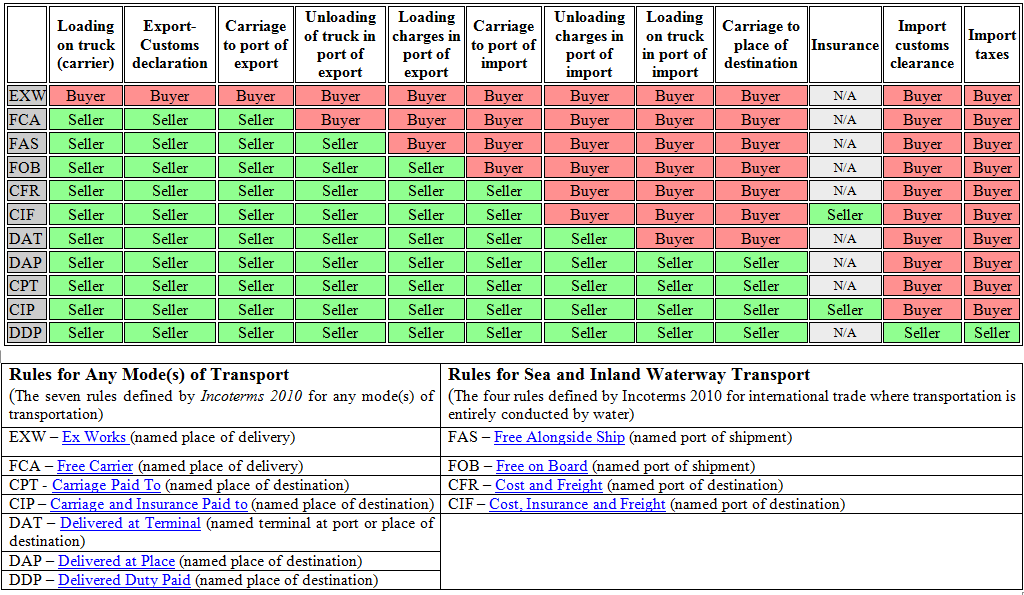 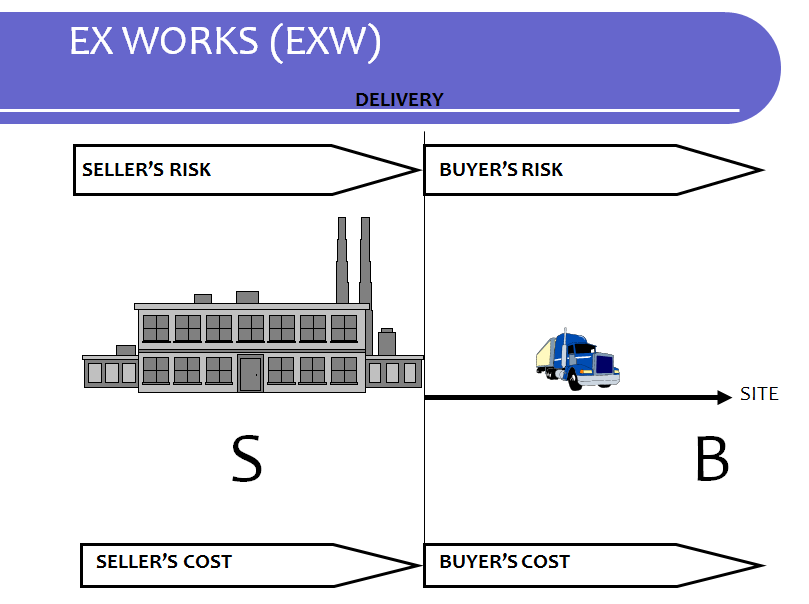 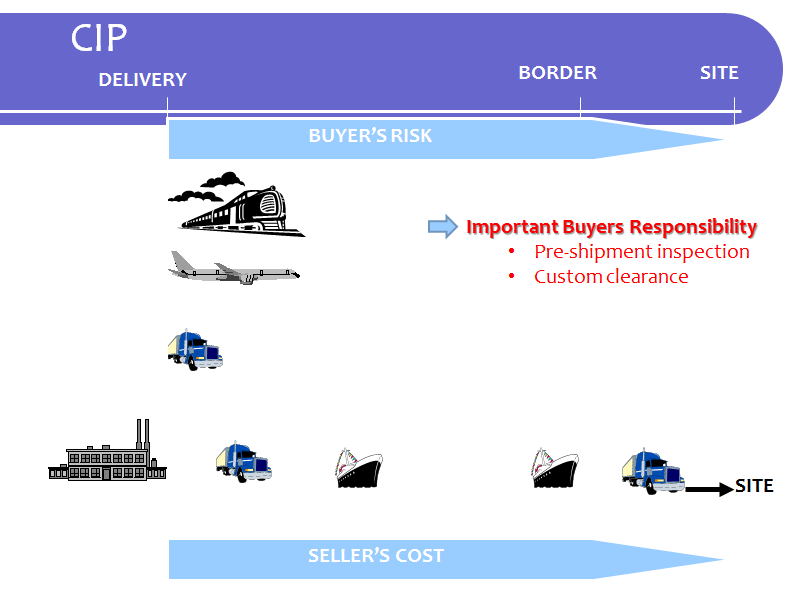 Important provisions of GCC
Terms of Payment
16.3	Payments shall be made promptly by the Purchaser, but in no case later than sixty (60) days after submission of an invoice or request for payment by the Supplier, and after the Purchaser has accepted it.

16.4	The currencies in which payments shall be made to the Supplier under this Contract shall be those in which the bid price is expressed.  

16.5	In the event that the Purchaser fails to pay the Supplier any payment by its due date or within the period set forth in the SCC, the Purchaser shall pay to the Supplier interest on the amount of such delayed payment at the rate shown in the SCC, for the period of delay until payment has been made in full, whether before or after judgment or arbitrage award.
Payment using Letter of Credit
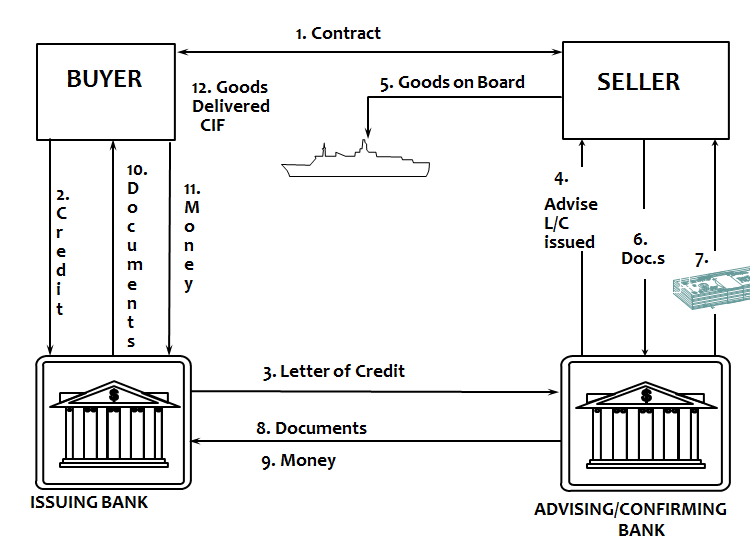 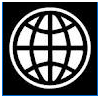 Bid Evaluation  - Procurement of Goods
11/17/2015
Procurement Workshop APT MDP Hyderabad
118
BID EXAMINATION-BGL2.46/2.48/2.50
	CLARIFICATION
	Permissible and warranted
	Cannot Change Substance of Bid or Price
           No voluntary increase or decrease in bid prices, 	after the deadline for receipt of bids
	Clarification meetings not permitted
	CONFIDENTIALITY
	Important 
	EXAMINATION OF BIDS
	Does it meet eligibility requirements?
	Is Bid Complete?  Signed?
	Is it having the required authorization?
	Is Bid Security as required Attached?
	Computational Errors-See Change in new SBDs
	Major Deviations from Bid Conditions
	Technical Scrutiny – Substantial Responsiveness
	Detailed Evaluation only for Substantially 		Responsive Bids
11/17/2015
Procurement Workshop APT MDP Hyderabad
119
BID EXAMINATION [CONTD…]

Major Deviation:
	-	Scope, Quality and Performance Affected
         Employer’s rights or supplier’s obligations limited in substantial way
	Rectification would unfairly affect ranking of 	other substantially responsive bids
         Please see Para 2.48 of BGL on bids with material deviations/reservations to the terms,  conditions,and specifications in the bidding 	document.
11/17/2015
Procurement Workshop APT MDP Hyderabad
120
UNACCEPTABLE DEVIATIONS
	Late Bid Submission
	Ineligible Bidder
	Unsigned Bid
	No substantially responsive Bid Security -either period or value or format
	Bidder / JV not as prequalified
	Price Adjustment Vs Fixed Price
	Unacceptable Alternative Design
	Non Conforming Time Phasing
	Unacceptable Subcontracting
	Qualification of Arbitration Rules, Location, etc.
	Deviations from critical provisions: Applicable Law; Taxes and Duties; 		Defect Liability;  Functional Guarantees; Patent and Indemnity; 		Limitation of liability
11/17/2015
Procurement Workshop APT MDP Hyderabad
121
DEBATABLE DEVIATIONS

	Different Payment Terms
	Non Compliance with Local Regulations
	         -	Labor, Import, Duties, Taxes, etc.
	Completion/Maintenance Periods
	Special Methods of Construction
	Omission of (Minor) Works/Items See changes in SBD Major 	ITB 14.2
	Modified Liquidated Damages
	Different Codes/Standards
	        -	Materials, Workmanship, Design, etc.
11/17/2015
Procurement Workshop APT MDP Hyderabad
122
BID EXAMINATION


	BIDS WITH DEVIATION may be considered substantially    	responsive 
               -if deviations can be assigned monetary value to 	    		     be added   as penalty for evaluation purposes

	   -and if such deviations are otherwise acceptable
11/17/2015
Procurement Workshop APT MDP Hyderabad
123
BID EVALUATION
	EVALUATION
	Only for Substantially Responsive Bids

	CURRENCY CONVERSION
	As of Preannounced Date
	Not later than Original Bid Validity

	GOODS
		Price Only
	Price + Delivery
	Price + Delivery + Technical
	(for active ingredients)
	Partial Quantity 
	(Permissible only in Commodities)
	Shipping Terms
11/17/2015
Procurement Workshop APT MDP Hyderabad
124
BID EVALUATION (Contd..)
	OBJECT
	-	Secure Goods/Services at most economical Cost
	-	Price Only one factor
	OTHER FACTORS
	-	Time of Delivery/Completion
	-	Terms of Payment
	-	Terms of Guarantee
	-	Technical Merits, Capacity, Productivity
	-	Operating Cost
	-	Maintenance Cost
	-	Efficiency
	-	Resale Value/Depreciated Value
	CRITERIA
	-	Shall be stated in Bid Documents
	-	Ideally all Factors to be Quantified in Monetary  terms
11/17/2015
Procurement Workshop APT MDP Hyderabad
125